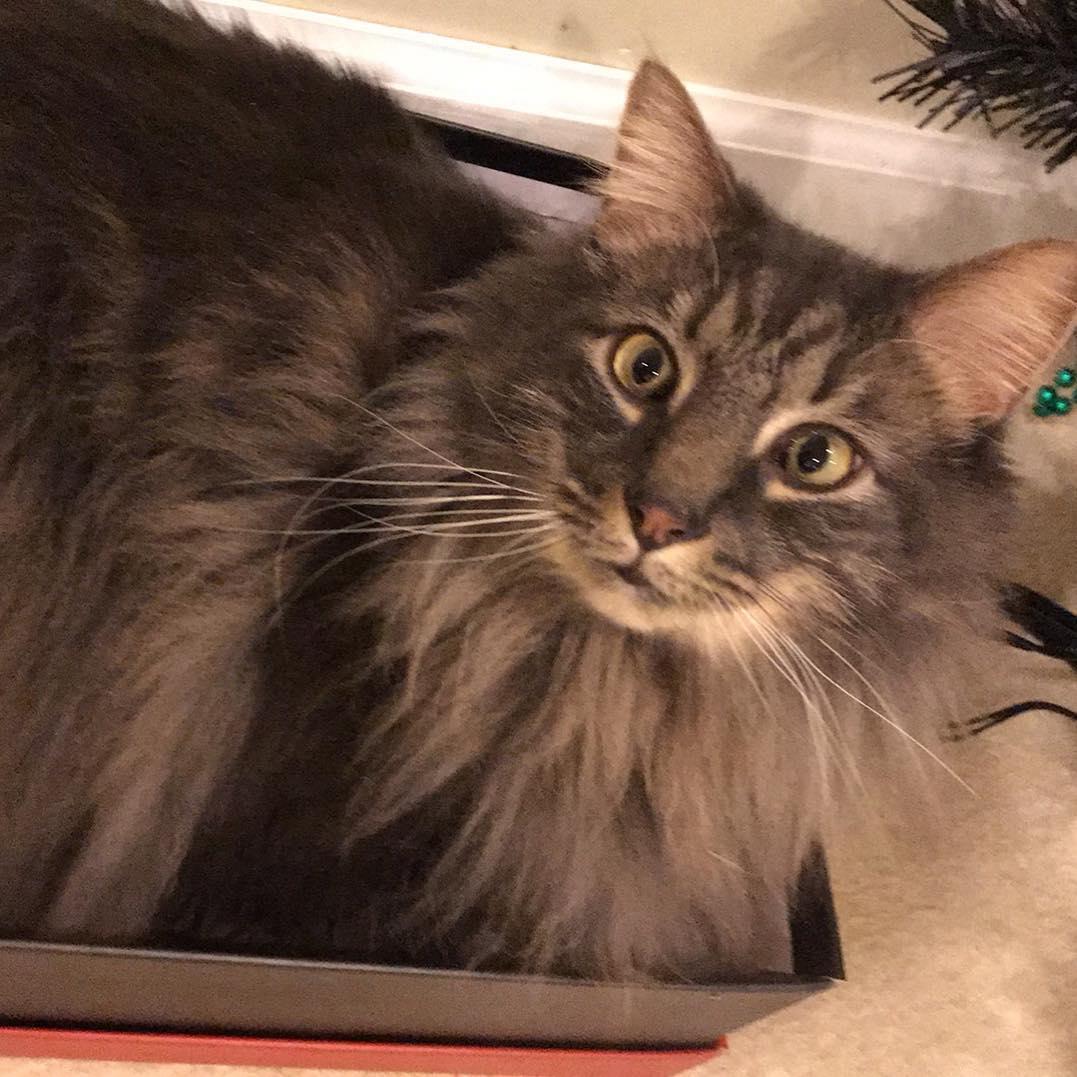 BECAUSE YOU CAN’T TEST EVERYTHING
COMMUNICATING RISK
@jennydoesthings
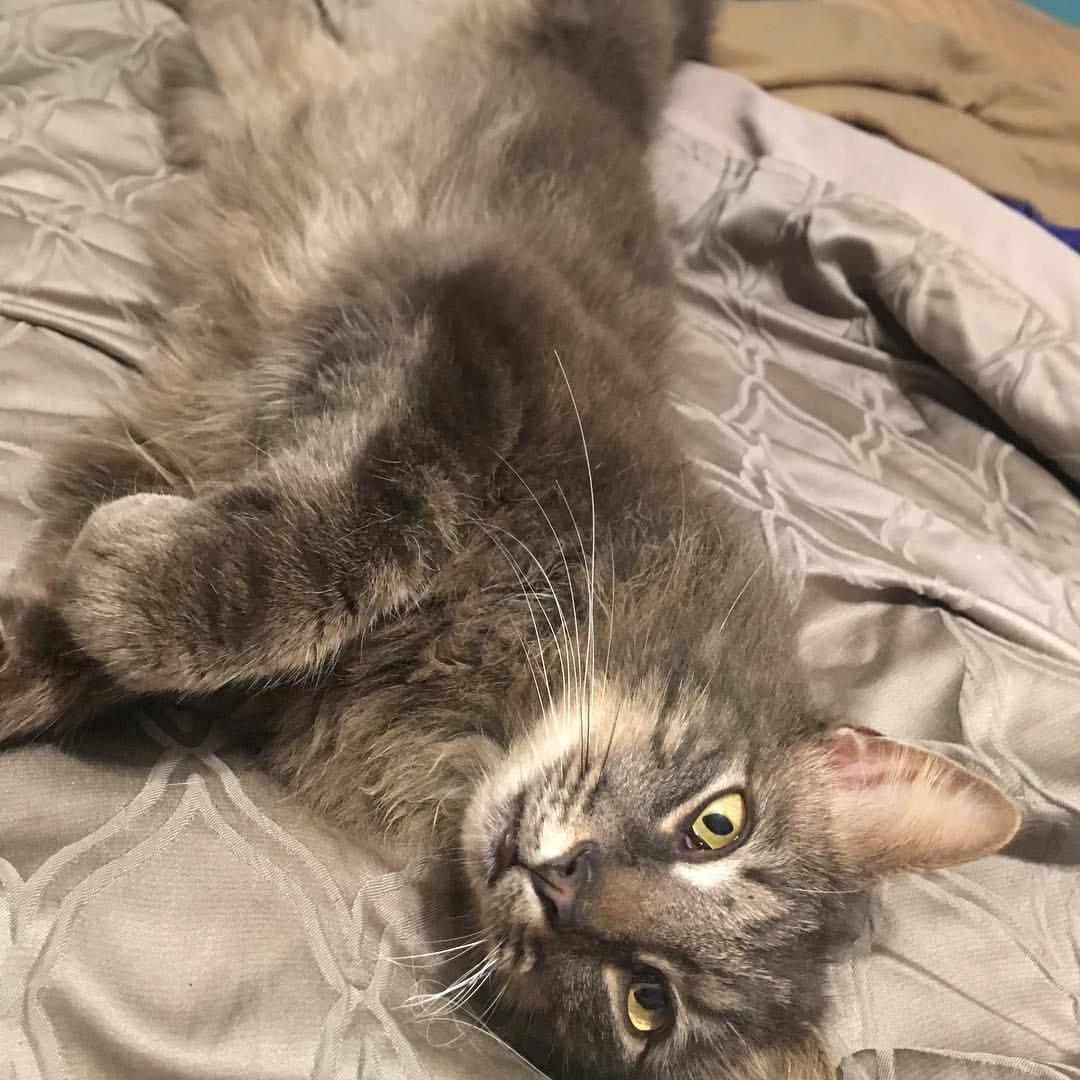 @jennydoesthings
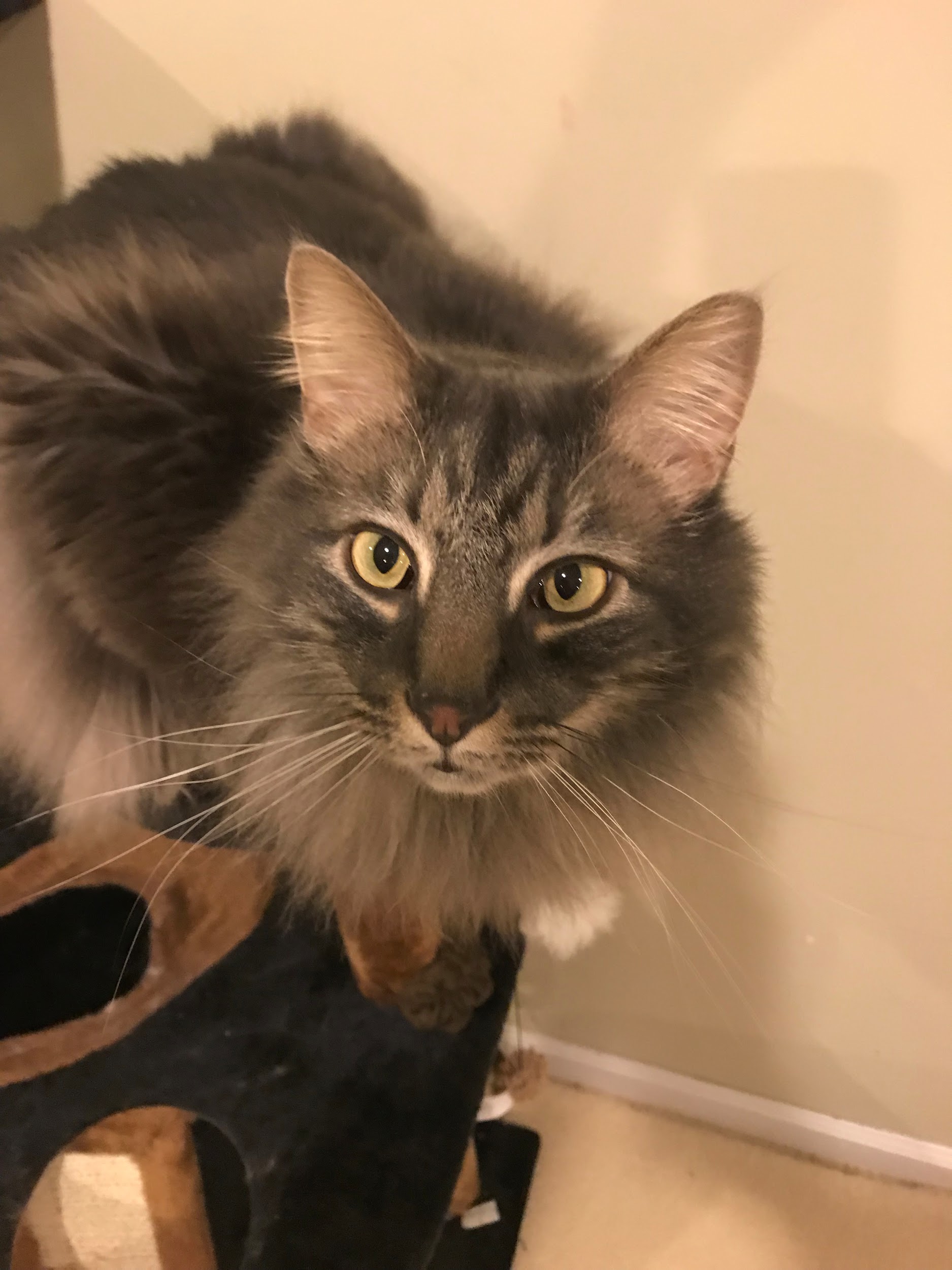 PRESENTED BY
JENNY BRAMBLE
AND DANTE
‹#›
@JENNYDOESTHINGS
HI, I’M JENNY!
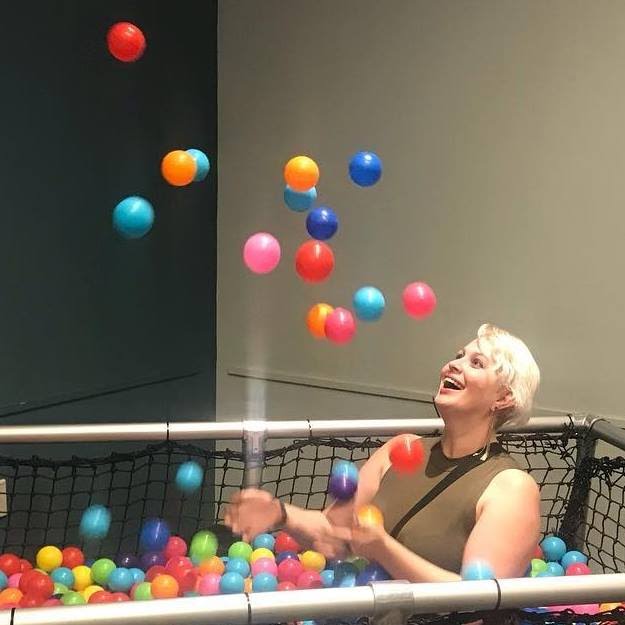 I’m currently a Software Test Creature Engineer! 
History:
Support —> Devops —> Support again —> QA/Support —> QA
Willowtree Apps is home 
Enjoys cats, cupcakes, computers.
jenny.bramble@gmail.com
@jennydoesthings
Pronouns: she/her
Enough about me.  Let’s talk about RISK.
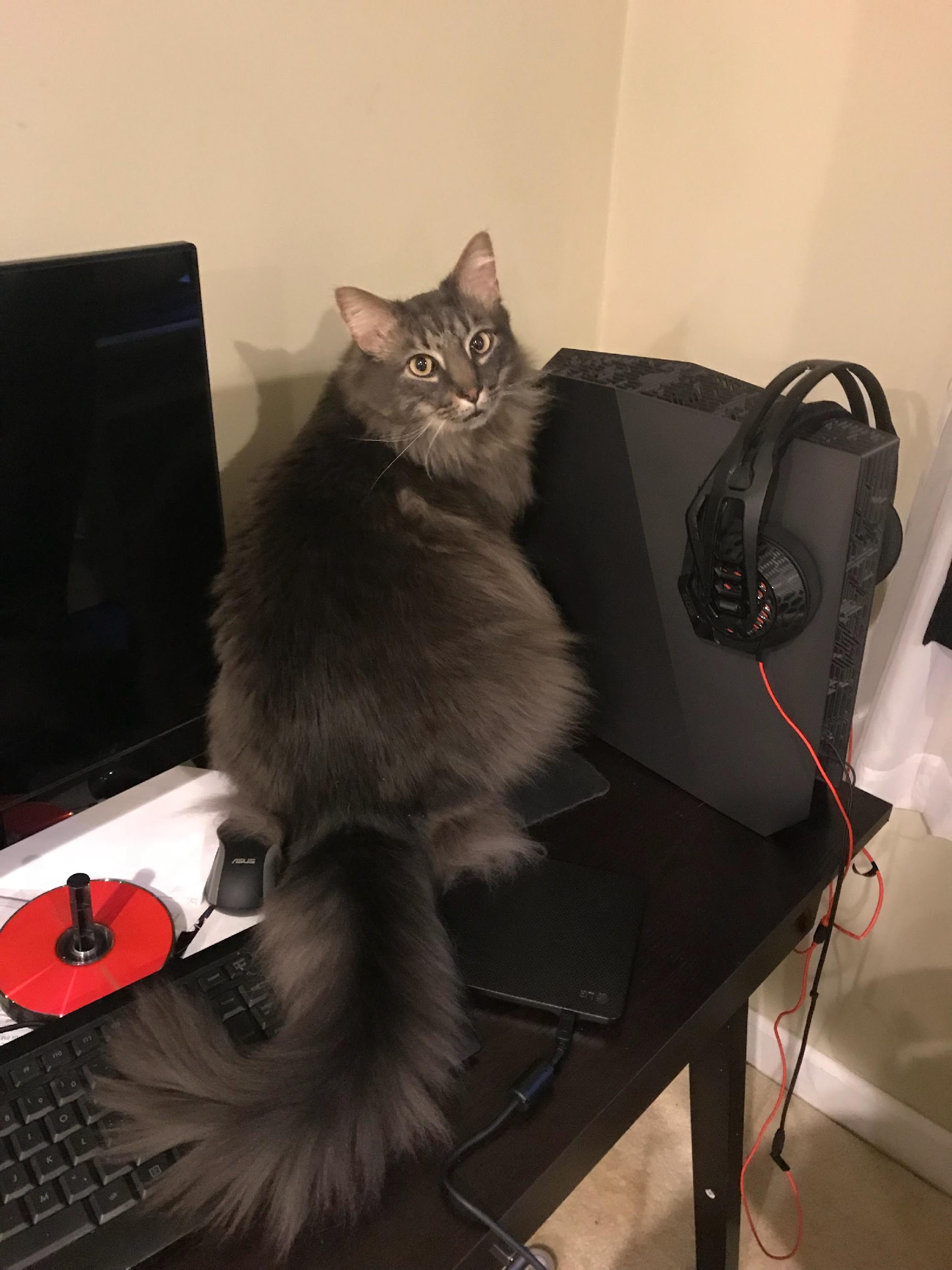 @jennydoesthings
THIS IS DANTE.
HE TRAPPED HIMSELF IN THE BATHROOM FOR 12 HOURS ONCE.
‹#›
AGENDA
What is my job?
Words are terrible!
Defining risk
Using that definition
Risk matrix and examples
Talking about risk
Additional pictures of cats
[Speaker Notes: What is my job?
Words are terrible!
Defining risk
Using that definition
Risk matrix and examples]
@jennydoesthings
I CAN’T TEST EVERYTHING
PLEASE DON’T ASK ME TO TEST EVERYTHING
@jennydoesthings
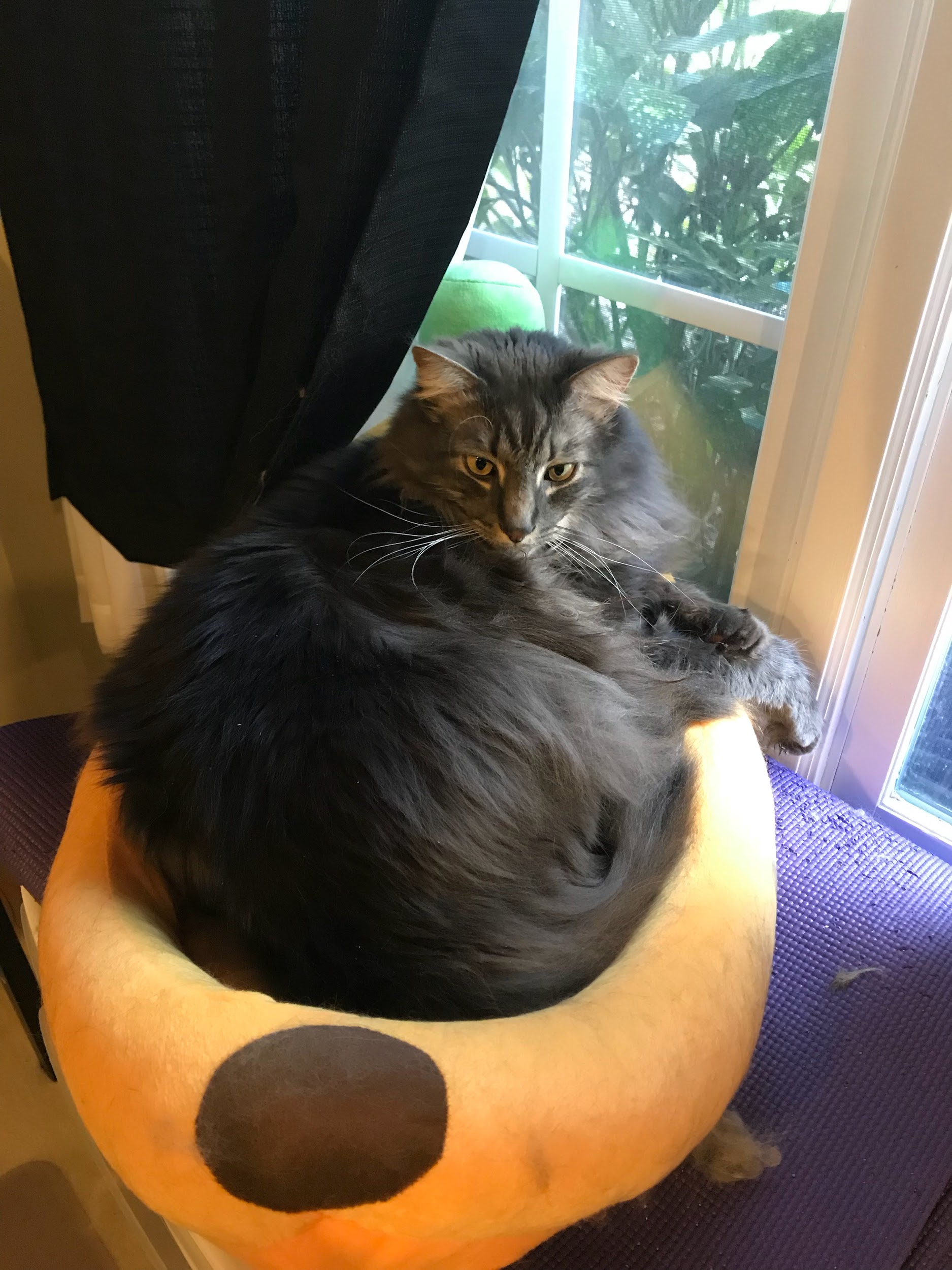 DANTE THOUGHT THAT WAS YOUR JOB
DANTE LIKES NICE THINGS; DON’T QUIT YOUR JOB
@jennydoesthings
IF TESTING EVERYTHING ISN’T MY JOB
THEN WHAT IS?
[Speaker Notes: Ask questions. Absorb answers. Translate them.
Verify that systems under test preform in the ways that all the stakeholders expect, or help reset those expectations
Educate other humans about ‘testing’
Advocate for quality practices, methodologies, and thought patterns
Defuse bombs
Evaluate and communicate risk]
‹#›
WHAT IS MY JOB?
Ask questions. Absorb answers. Translate them.
Verify that systems under test preform in the ways that all the stakeholders expect, or help reset those expectations
Educate other humans about ‘testing’
Advocate for practices, methodologies, and thought patterns that encourage quality in the code base and the organization
Defuse bombs
Evaluate and communicate risk
[Speaker Notes: Ask questions. Absorb answers. Translate them.
Verify that systems under test preform in the ways that all the stakeholders expect, or help reset those expectations
Educate other humans about ‘testing’
Advocate for practices, methodologies, and thought patterns that encourage quality
Defuse bombs
Evaluate and communicate risk]
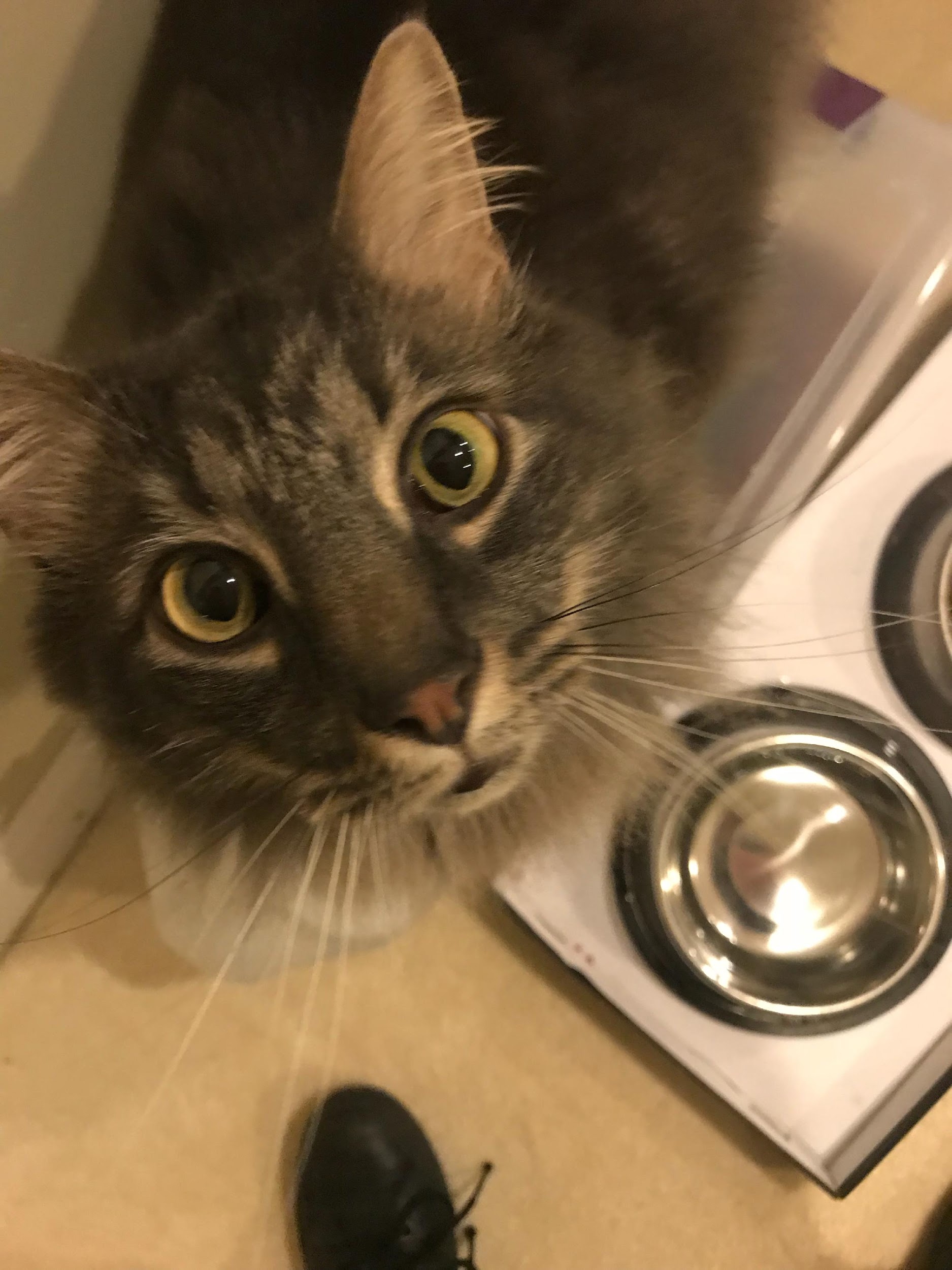 @jennydoesthings
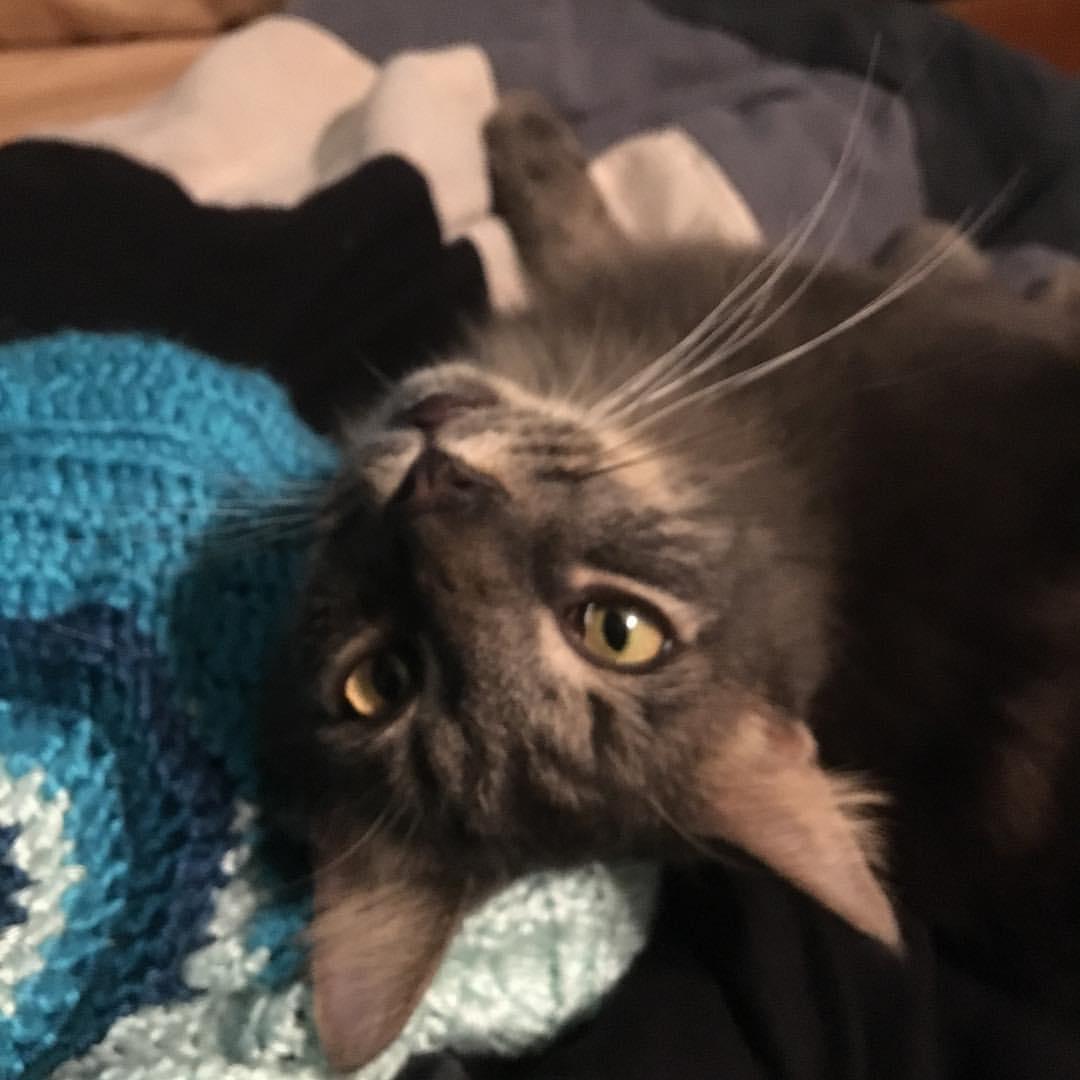 DANTE THINKS YOUR JOB ALSO ENTAILS
FEEDING DANTE
@jennydoesthings
MY JOB COMES DOWN TO ONE THING
COMMUNICATION
@jennydoesthings
ONE OF THE MAIN THINGS I COMMUNICATE
RISK
@jennydoesthings
EVERYONE KNOWS WHAT RISK IS
RIGHT?
@jennydoesthings
MY SISTER LIKES HER COFFEE SWEET
I LIKE MY COFFEE SWEET
[Speaker Notes: She likes a teaspoon of sugar.
I like a half cup of sugar.

I say risk and it means one thing.  It means another to my PM.]
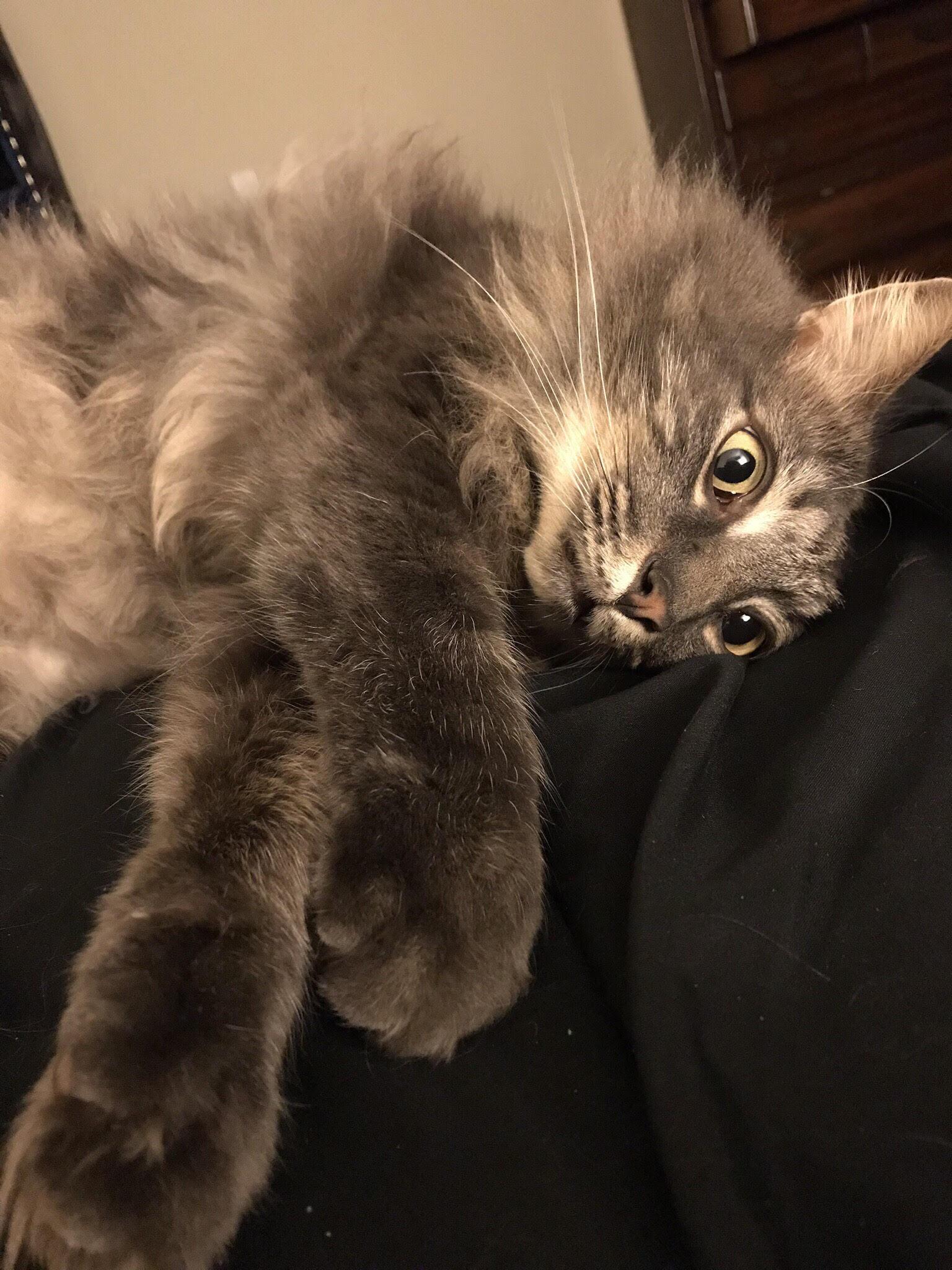 @jennydoesthings
DANTE THOUGHT HE KNEW
NOW HE’S QUESTIONING EVERYTHING
@jennydoesthings
WHEN IT COMES DOWN TO IT
WORDS ARE THE WORST WAY TO COMMUNICATE
[Speaker Notes: I have so many emotions.  So. Very. Many]
@jennydoesthings
BUT WE CAN MAKE THEM BETTER
AND MAKE THEM MEANINGFUL
[Speaker Notes: I have so many emotions.  So. Very. Many]
‹#›
WORDS ARE THE WORST WAY TO COMMUNICATE BUT…
Defining terms lets us communicate across cross-functional teams
Using the same words AND meanings
It gives us an ability to justify our decisions to people outside our sphere
Give updates that have depth
Help determine what resources we need to apply to a project
[Speaker Notes: Defining terms lets us communicate across cross-functional teams
Using the same words AND meanings
It gives us an ability to justify our decisions to people outside our sphere
Give updates that have depth
Help determine what resources we need to apply to a project]
@jennydoesthings
WE CAN NOW COMMUNICATE MORE CLEARLY AND PRECISELY
BECAUSE WE ALL KNOW WHAT WE’RE TALKING ABOUT
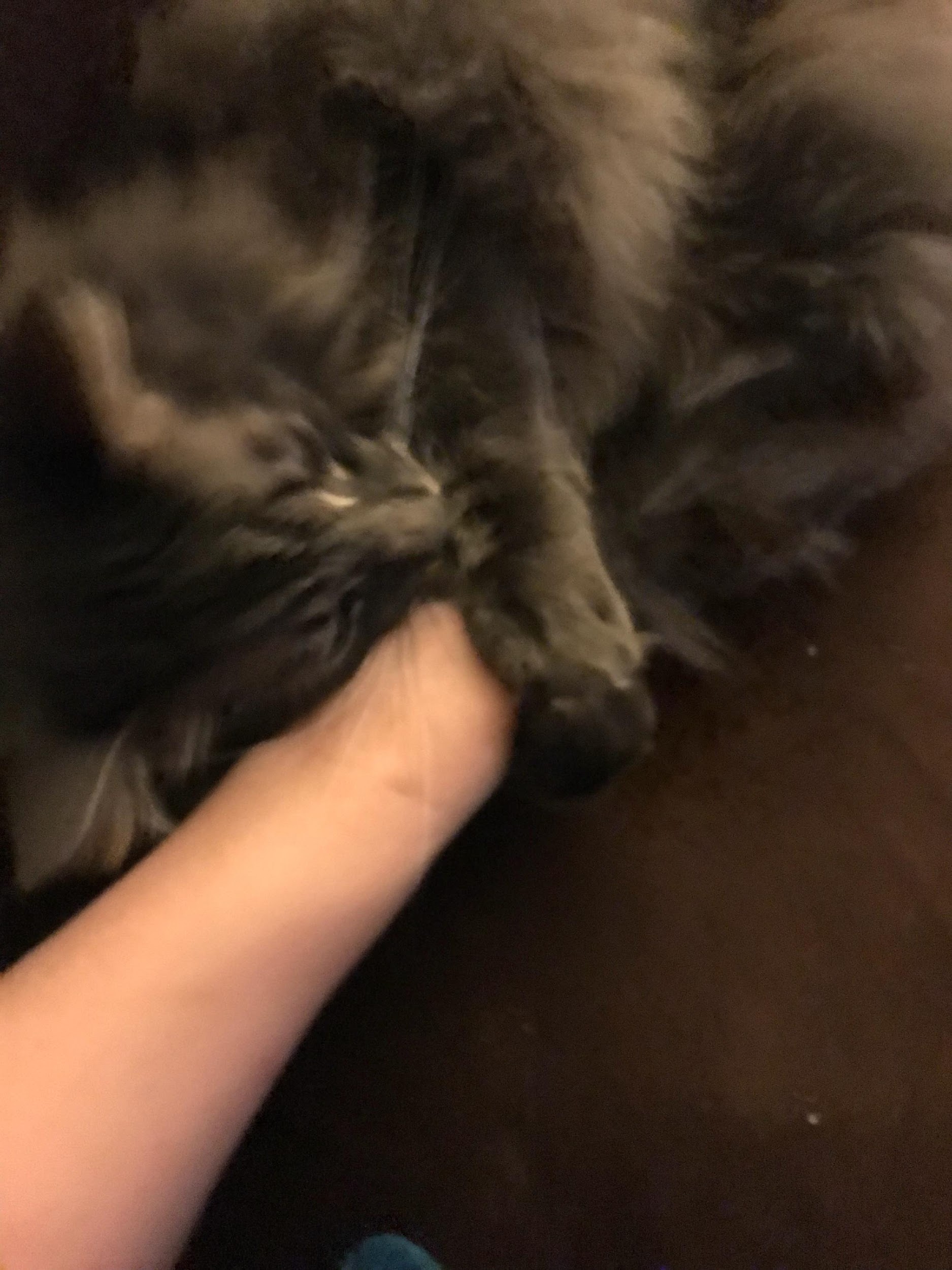 @jennydoesthings
DANTE EXCLUSIVELY COMMUNICATES
WITH BITING (AND SOME CRYING)
‹#›
WHAT IS RISK?
Anything that can go wrong
Something awful
A scary situation
A headline bug
Running out of cat food
EVERYBODY PANIC
PRODUCTION IS DOWN
WE ARE ALL GOING TO GET FIRED
[Speaker Notes: Anything that can go wrong
Something awful
A scary situation
A headline bug
Running out of cat food
EVERYBODY PANIC
PRODUCTION IS DOWN
WE ARE ALL GOING TO GET FIRED]
@jennydoesthings
THE IMPACT OF FAILURE
THE PROBABILITY THAT FAILURE WILL OCCUR
RISK
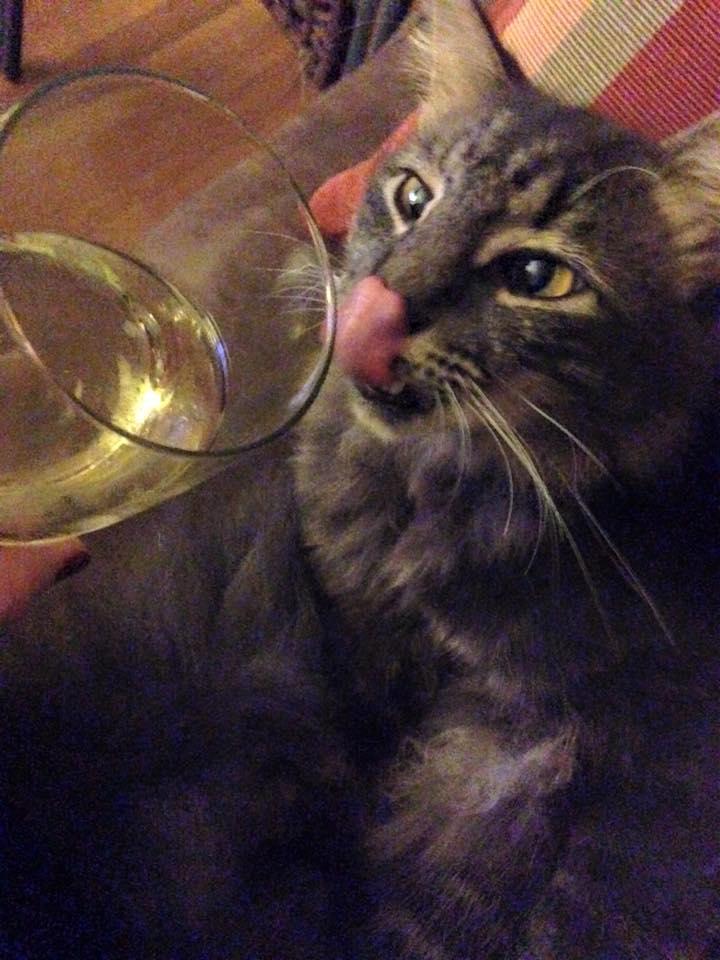 @jennydoesthings
THIS INTERESTS DANTE
AND HE WOULD LIKE TO KNOW MORE
@jennydoesthings
ANY POTENTIAL NEGATIVE IMPACT CONTRIBUTES TO THE RISK OF AN APPLICATION OR FEATURE
IMPACT OF FAILURE
‹#›
IMPACT OF FAILURE
Technical
Loss of data
Introduction of security flaws
Business
Revenue cannot be collected
Critical functions cannot be performed
Morale
Users have to utilize workarounds
Slowed workflows
Utilization of pitchforks and torches
[Speaker Notes: Technical
—Loss of data
—Introduction of security flaws
Business
—Revenue cannot be collected
—Critical functions cannot be performed
Morale
—Users have to utilize workarounds
—Slowed workflows
—Utilization of pitchforks and torches]
@jennydoesthings
WHAT’S IMPACTFUL TO THE COMPANY?
IMPACT OF FAILURE
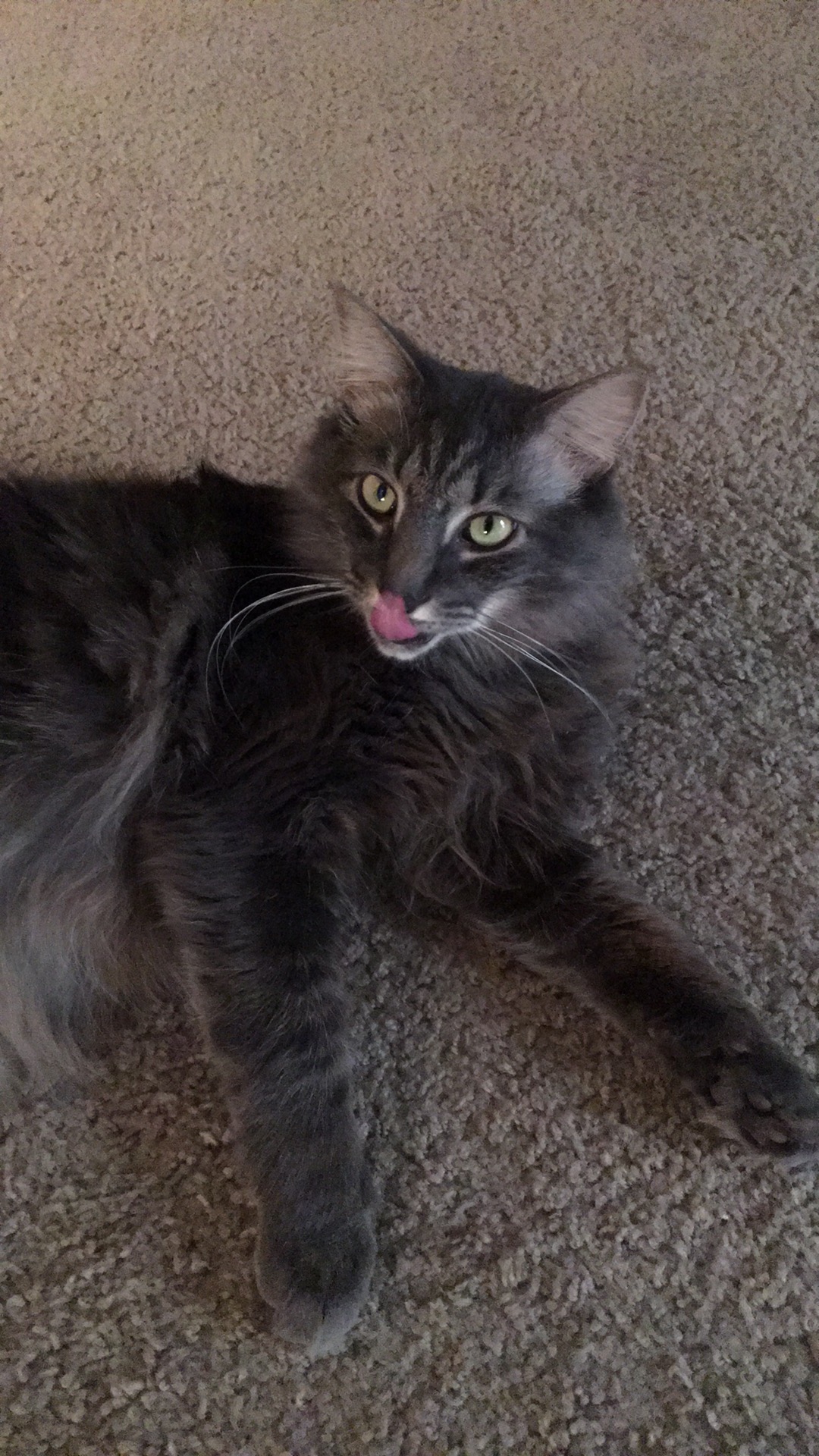 @jennydoesthings
DANTE GETS IT
THE IMPACT OF LEAVING HIM FOR THE WEEKEND IS EVERYTHING “FALLS” OFF THE TABLE.
@jennydoesthings
THE LIKELIHOOD THAT THE APPLICATION, FEATURE, OR USE CASE WILL FAIL
PROBABILITY OF FAILURE
‹#›
PROBABILITY OF FAILURE
Has this failed before?
Has something similar failed before?
Historical data tells you about past failure
Defects
Tribal knowledge
QCA/RCA
That person that’s been here forever and knows everything
[Speaker Notes: Simply, the likelihood the feature, application, or use case will fail. 

Don’t worry--there’s no math, just thinking
Use historical data to consider if there has been failure before within this application, feature, or use case
Historical data can come in many forms
QCA/RCA documents
QA defects
Tribal knowledge
Talk to everyone!

Miscalculating impact or probability during testing can mean greater failures down the line.]
‹#›
PROBABILITY OF FAILURE
What features do users interact with the most?
How do they interact with these features?
What’s inherently fragile about our code base?
Are there external changes to consider?
How do you feel about it?
Are you proud of the feature?
[Speaker Notes: What features do users interact with the most?
How do they interact with these features?
What’s inherently fragile about our code base?
Are there external changes to consider?
How do you feel about it?
Are you proud of the feature?]
@jennydoesthings
THESE ARE VERY EDUCATED GUESSES ABOUT WHAT MIGHT FAIL
PROBABILITY OF FAILURE
@jennydoesthings
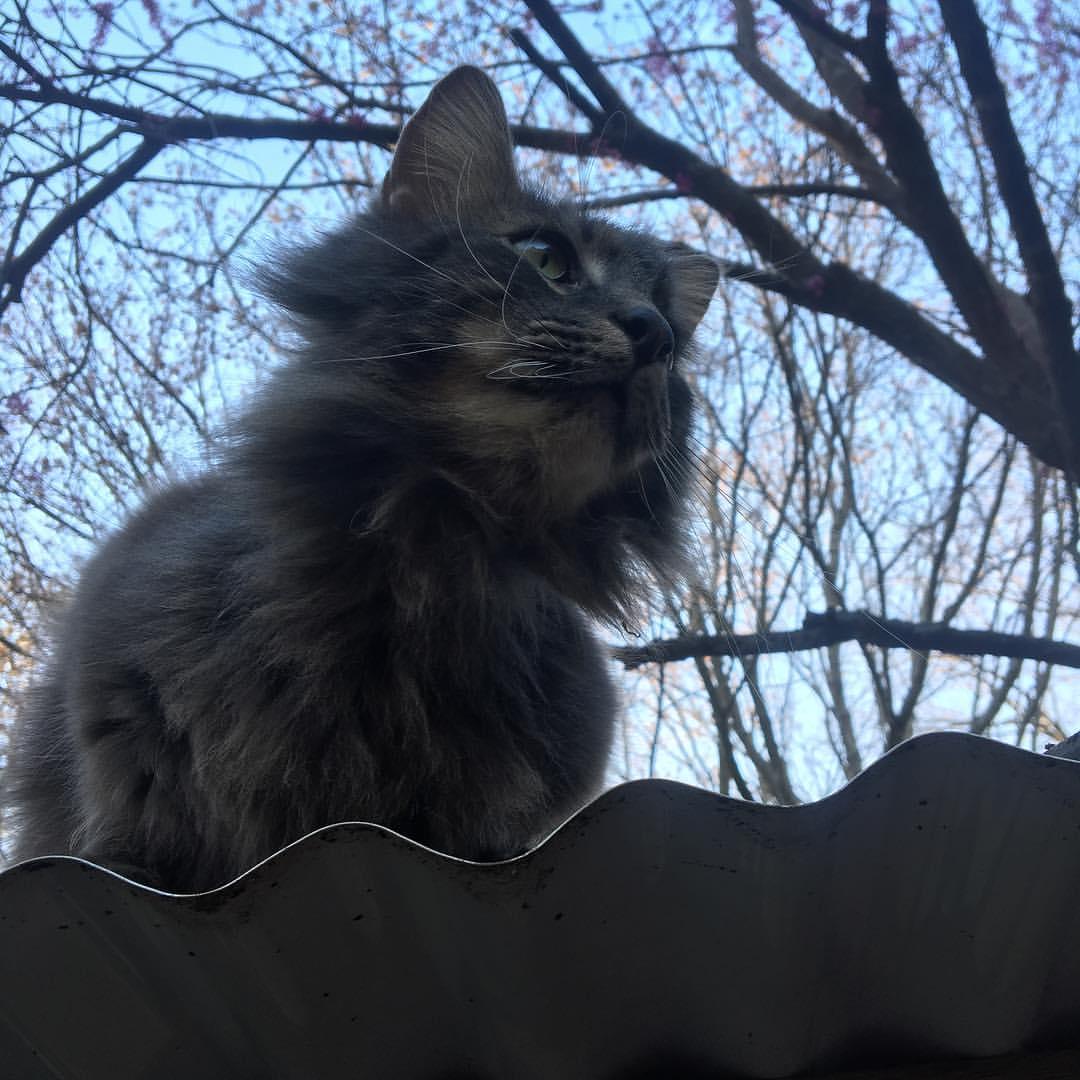 DANTE IS PRETTY SURE
JUMPING OFF THE ROOF HAS A LOT OF RISK.
@jennydoesthings
FACTORS OUTSIDE OF YOUR FEATURE, USE CASE, OR APPLICATION
OTHER TYPES OF RISK
‹#›
OTHER TYPES OF RISKS
Modified time table
Environment issues
New or inexperienced team members
Natural disasters
Sickness
Outside pressure
Industry-specific risks
[Speaker Notes: Modified time table
Environment issues
New or inexperienced team members
Natural disasters
Sickness
Outside pressure
Industry-specific risks]
@jennydoesthings
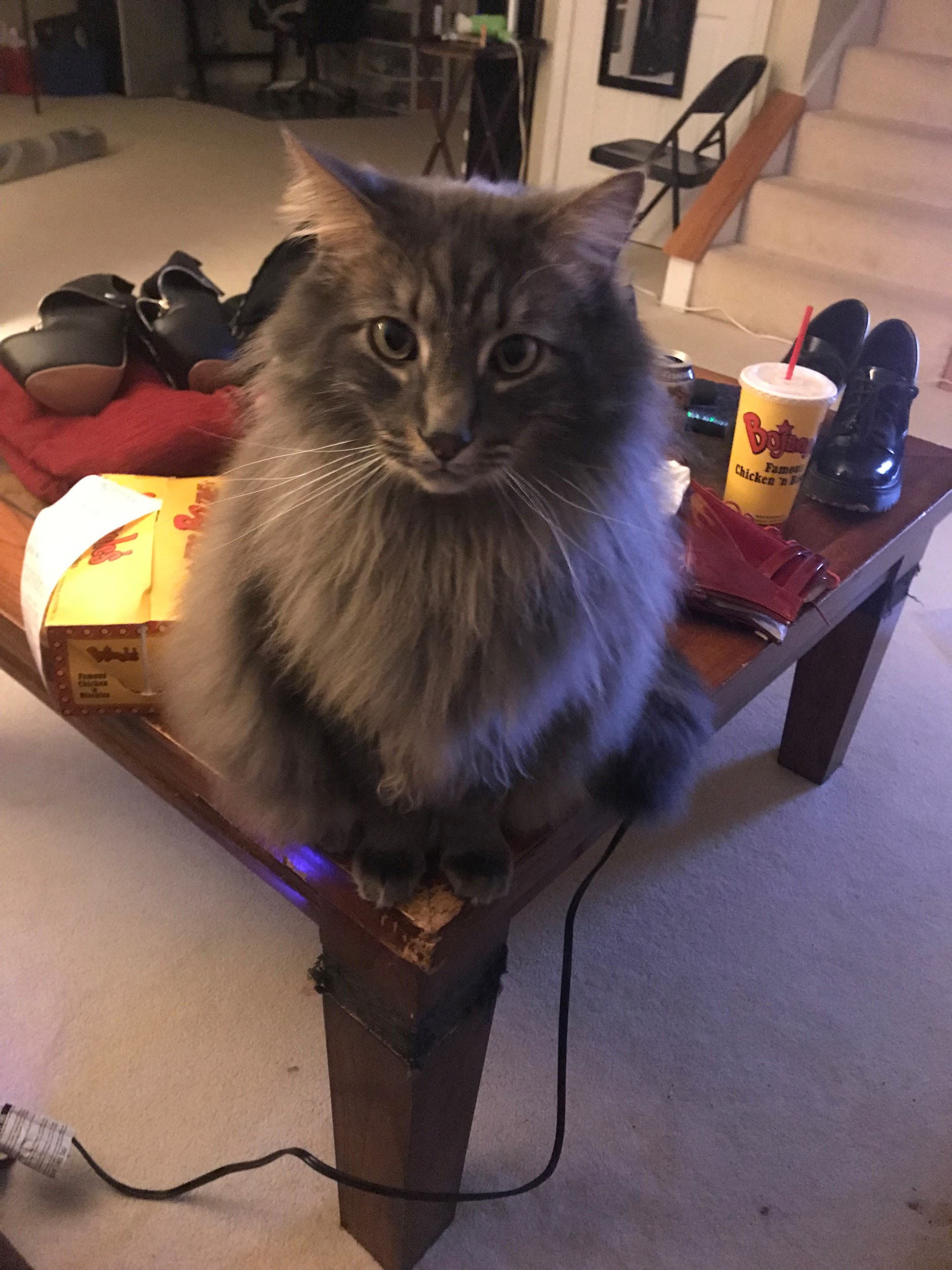 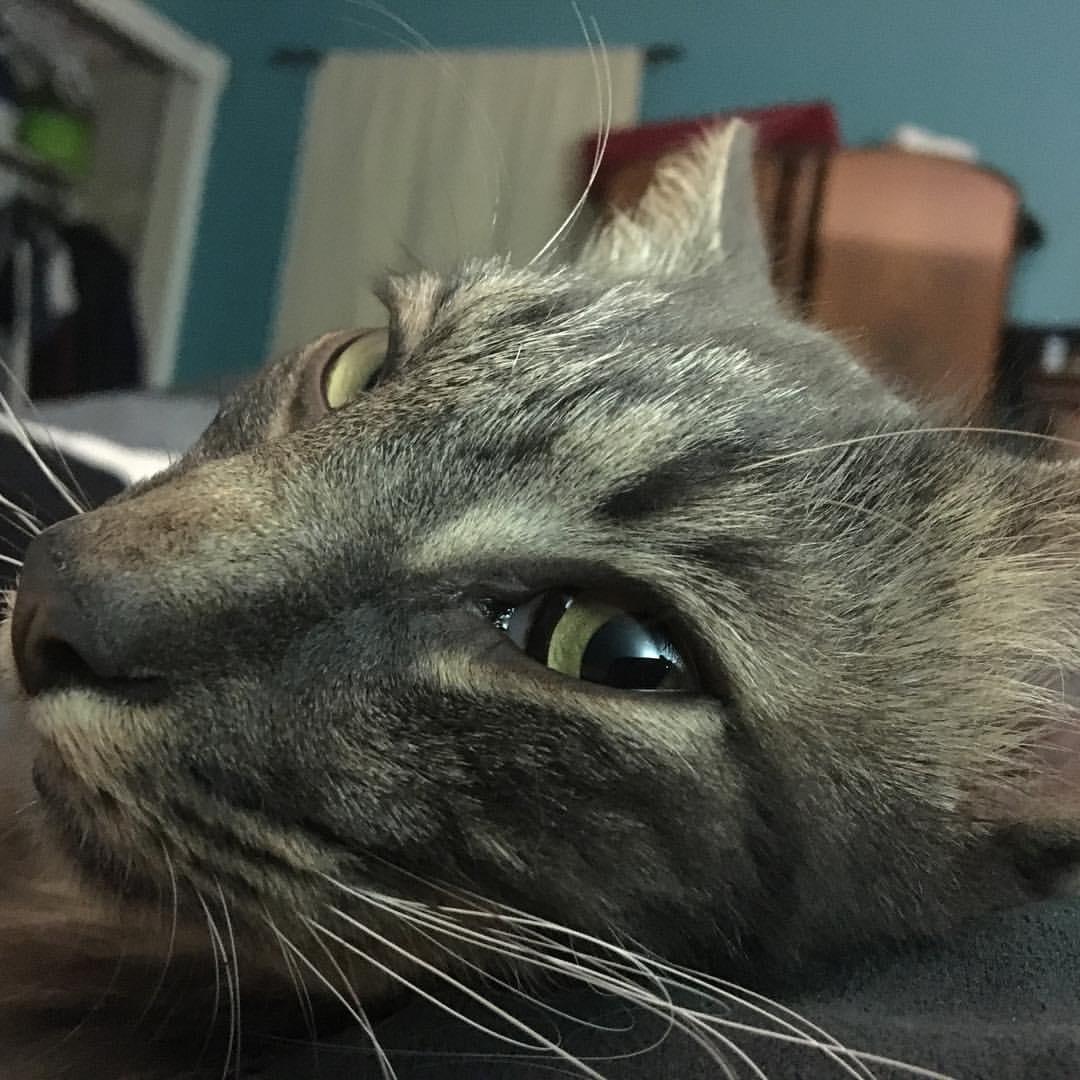 DANTE FEELS THAT’S A LOT TO THINK ABOUT.
IS IT REALLY NECESSARY?
@jennydoesthings
WE HAVE LIMITED TIME, BODIES, ATTENTION, MONEY, AND OTHER RESOURCES
WE CAN’T TEST EVERYTHING
[Speaker Notes: Even if we had unlimited resources
“Testing everything” is ridiculous
“Testing everything” is impossible
“Testing everything” is a terrible use of resources

So we assess risk and use this to determine where we focus our testing efforts.]
@jennydoesthings
WHAT WE CAN DO IS
COMMUNICATE CLEARLY AND PRECISELY WHY WE TEST WHAT WE TEST
[Speaker Notes: Many times, other humans involved in the project misunderstand ‘testing’.

We have a responsibility to educate them on several points:
What we do
What we have time for
Why we make our choices
This increases our team’s ability to create good software.
We start to make stronger teams that have a better understanding of each other.

Risk becomes part of our sprint’s base work in grooming and sizing.]
‹#›
AND WHEN I SAY “TEST”, I MEAN…
Giving more attention to one item than another
Raising concerns about a feature
Discussing the need for more resources
Choosing what stories to play
Asking for more time on a project
Manual and automated testing efforts
[Speaker Notes: Giving more attention to one item than another
Raising concerns about a feature
Discussing the need for more resources
Choosing what stories to play
Asking for more time on a project
Manual and automated testing efforts]
@jennydoesthings
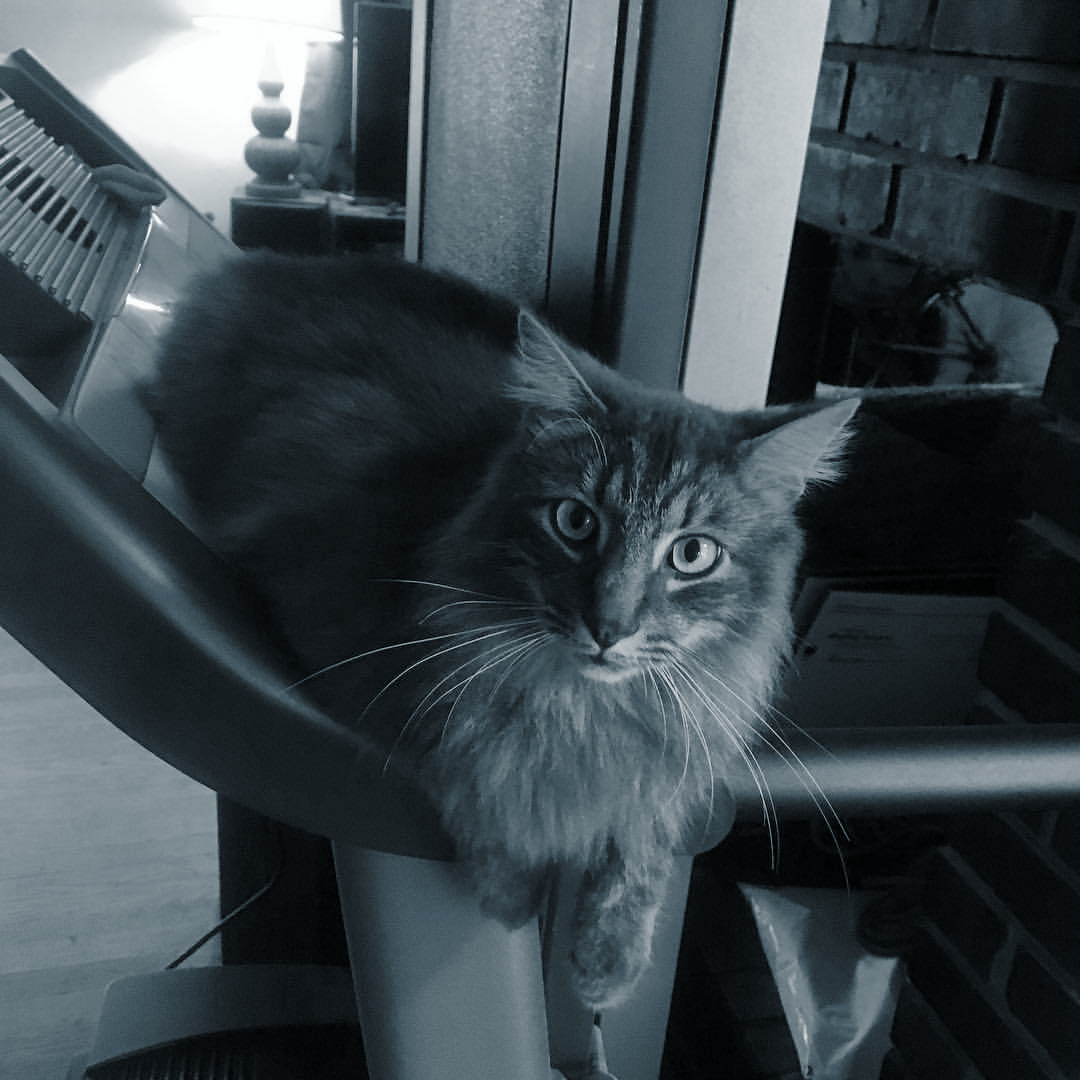 DANTE THINKS WE SHOULD HAVE
A SERIOUS DISCUSSION ABOUT RISK
@jennydoesthings
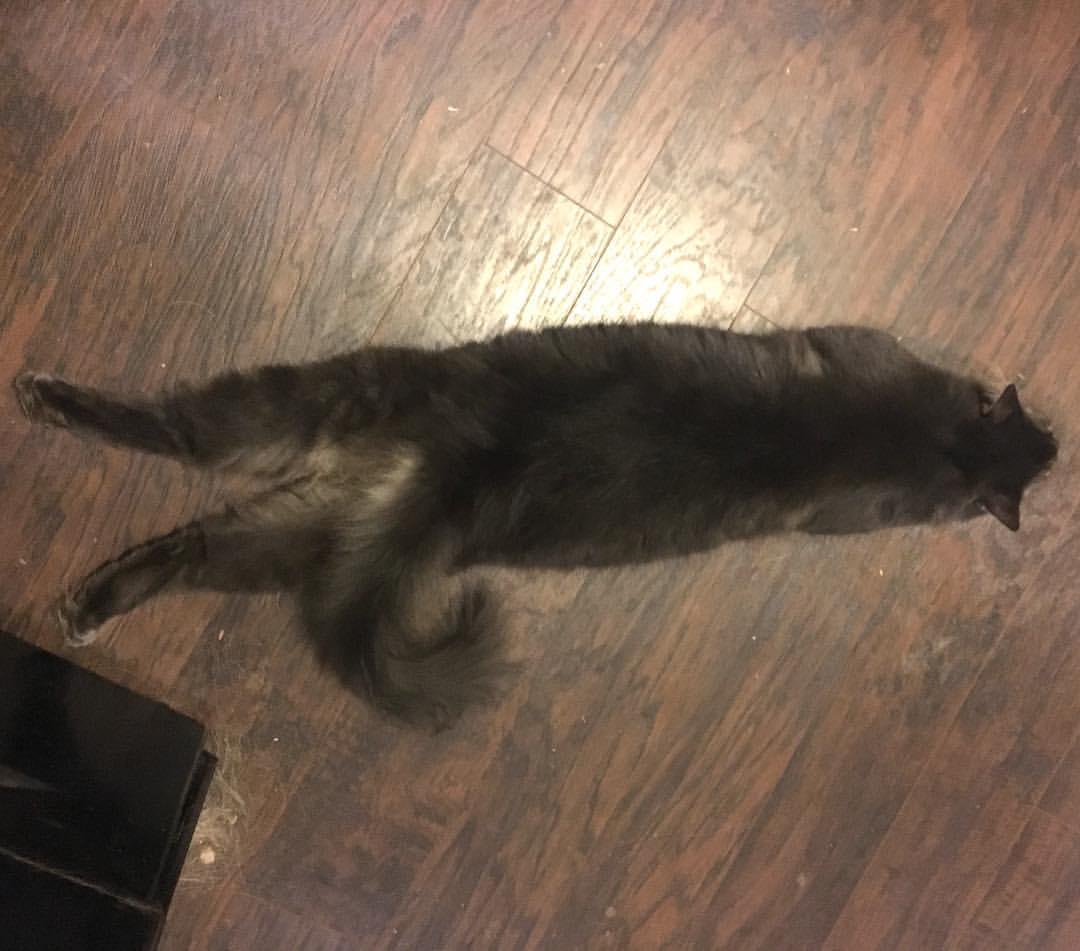 HAHA, NAAAAAH
DANTE JUST WANTS TO TAKE NAPS
@jennydoesthings
CAN WE MAKE THIS EASIER VISUALLY?
YES: RISK MATRIX
@jennydoesthings
FIRST THINGS FIRST
DO MATH
@jennydoesthings
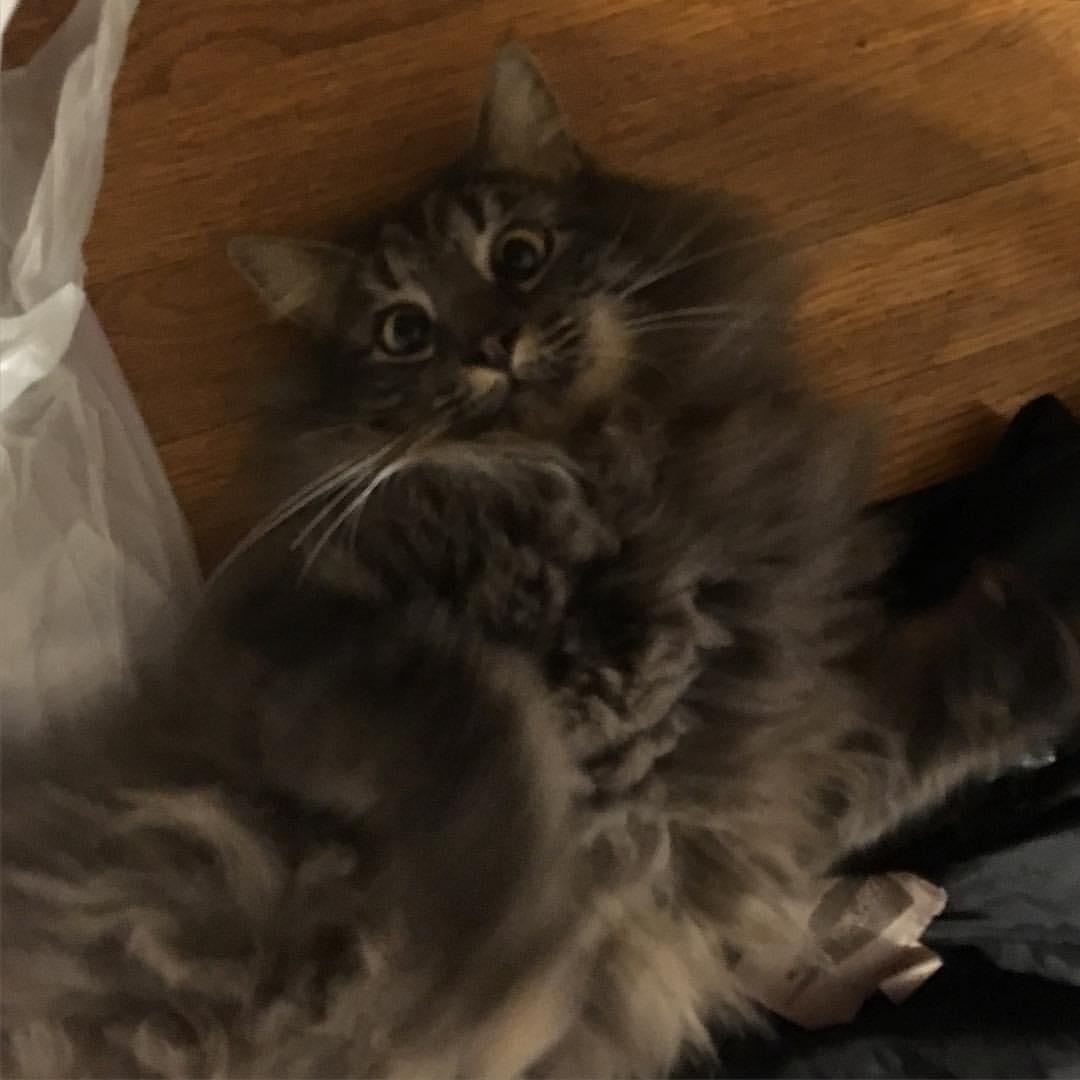 DANTE THOUGHT
THERE WASN’T GOING TO BE MATH
@jennydoesthings
DETERMINE A RATING SYSTEM
WHAT IT IS DOESN’T MATTER AS LONG AS IT MAKES SENSE
[Speaker Notes: Can we make this easier visually?

Yep--make a risk matrix
Determine a rating system
Doesn’t matter as long as it’s consistent
You can use numbers or phrases like high/med/low
Make your items as granular as possible
Start on the feature level
Then break it down to individual tests or use cases
Determine the Impact of Failure and Probability of Failure
Do math! (#sorrynotsorry)

You will be left with a number that can help you evaluate risk.]
@jennydoesthings
NOW, DOCUMENT IT
MAKE A RISK MATRIX
[Speaker Notes: Can we make this easier visually?

Yep--make a risk matrix
Determine a rating system
Doesn’t matter as long as it’s consistent
You can use numbers or phrases like high/med/low
Make your items as granular as possible
Start on the feature level
Then break it down to individual tests or use cases
Determine the Impact of Failure and Probability of Failure
Do math! (#sorrynotsorry)

You will be left with a number that can help you evaluate risk.]
@jennydoesthings
‹#›
OTHER ELEMENTS OF A RISK MATRIX
You can include a breakdown of the types of risk if it’s hard to pull out one number
Usage
Fragility
Merges
Environmental issues
User frustration
User familiarity
Risks may also vary depending on the phase of the project and environment
[Speaker Notes: You can include a breakdown of the types of risk if it’s hard to pull out one number
Usage
Fragility
Merges
Environmental issues
User frustration
User familiarity
Risks may also vary depending on the phase of the project and environment]
@jennydoesthings
COMPLEX OR SIMPLE, AS LONG AS IT CONVEYS THE CORRECT INFORMATION
RISK MATRIX
@jennydoesthings
HOW DO WE TELL THE STORY OF A PROJECT ON THE RAILS?
REAL WORLD EXAMPLE
[Speaker Notes: Sitting in a room with an entire team, a project on the rails, and a spreadsheet of issues we’d found.

How do we start telling the story of this project?
How do we argue for more time?
We started by assigning ‘risk’ to features.
This devolved into arguing about what ‘risk’ meant.
Our solution was to break it down into sections and types of risk.

Finally, we could have a meaningful conversation.]
‹#›
REAL WORLD EXAMPLE
We were able to describe the project in terms of risks and effects.
Risk to the user (of catastrophic failure)
Risk to engineering (of technical debt)
Risk to the team (of failing sprints)
When we could fix specific issues (before or after release to production)
I also argued for a ‘pitchfork index.’
[Speaker Notes: We were able to describe the project in terms of risks and effects.
Risk to the user (of catastrophic failure)
Risk to engineering (of technical debt)
Risk to the team (of failing sprints)
When we could fix specific issues (before or after release to production)
I also argued for a ‘pitchfork index.’]
@jennydoesthings
OUR CONVERSATION TURNED INTO ACTION, GAINING EXTRA TIME TO HARDEN THE PRODUCT.
REAL WORLD EXAMPLE
@jennydoesthings
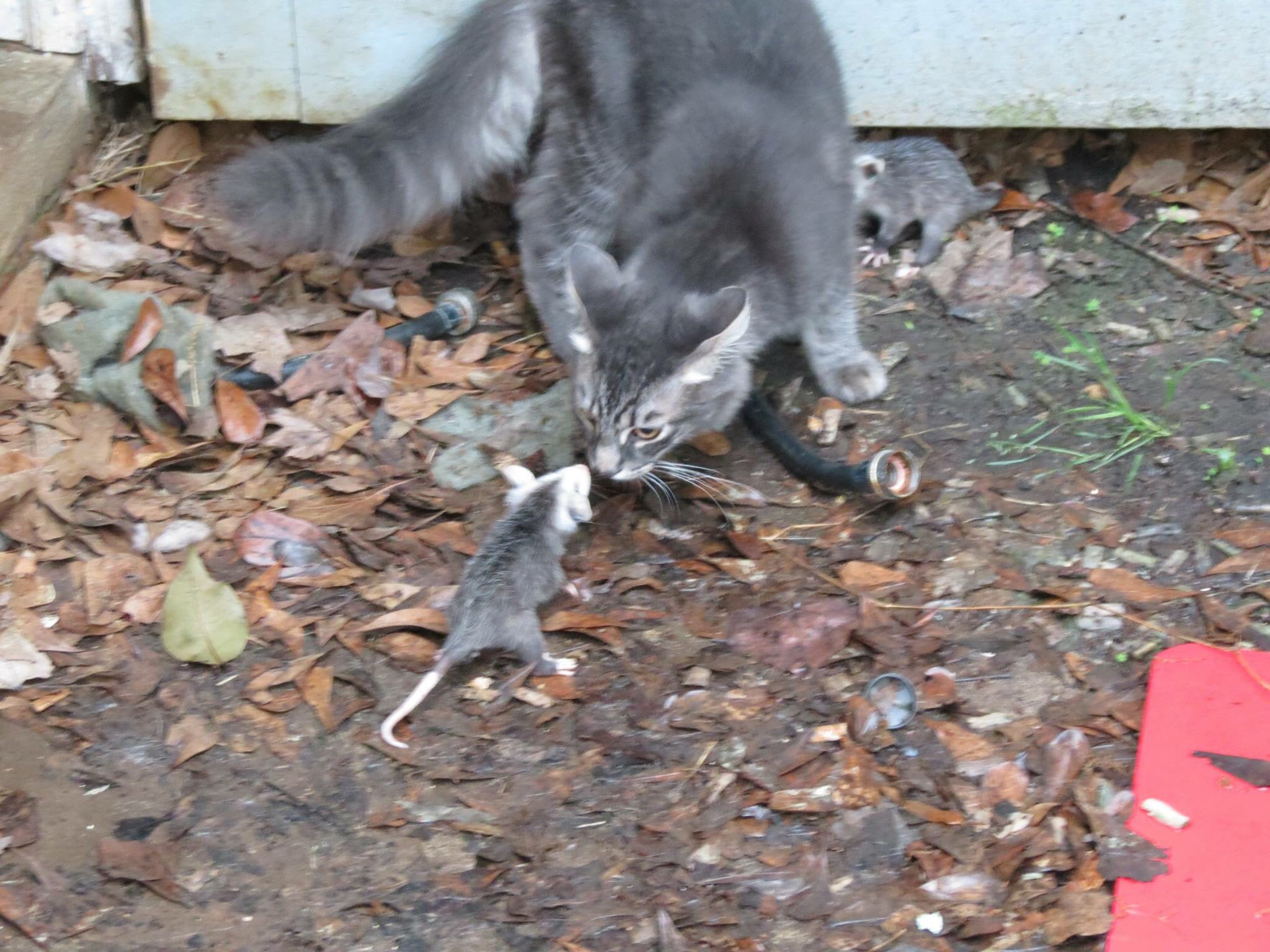 DANTE DISCUSSES RISK
WITH EVERYONE INVOLVED
[Speaker Notes: Look at the whole feature and specific use cases.

How can the feature be used?
How do users interact with the feature in particular use cases?
How likely is that use case?
How likely is that use case to fail?
What happens if that use case fails?
Catastrophic failure
Degraded functionality
No significant impact
Consider outside influences that may contribute to risk.

Think about risk early and often.]
@jennydoesthings
NO FRIENDS WERE HARMED IN THE MAKING OF THIS PRESENTATION
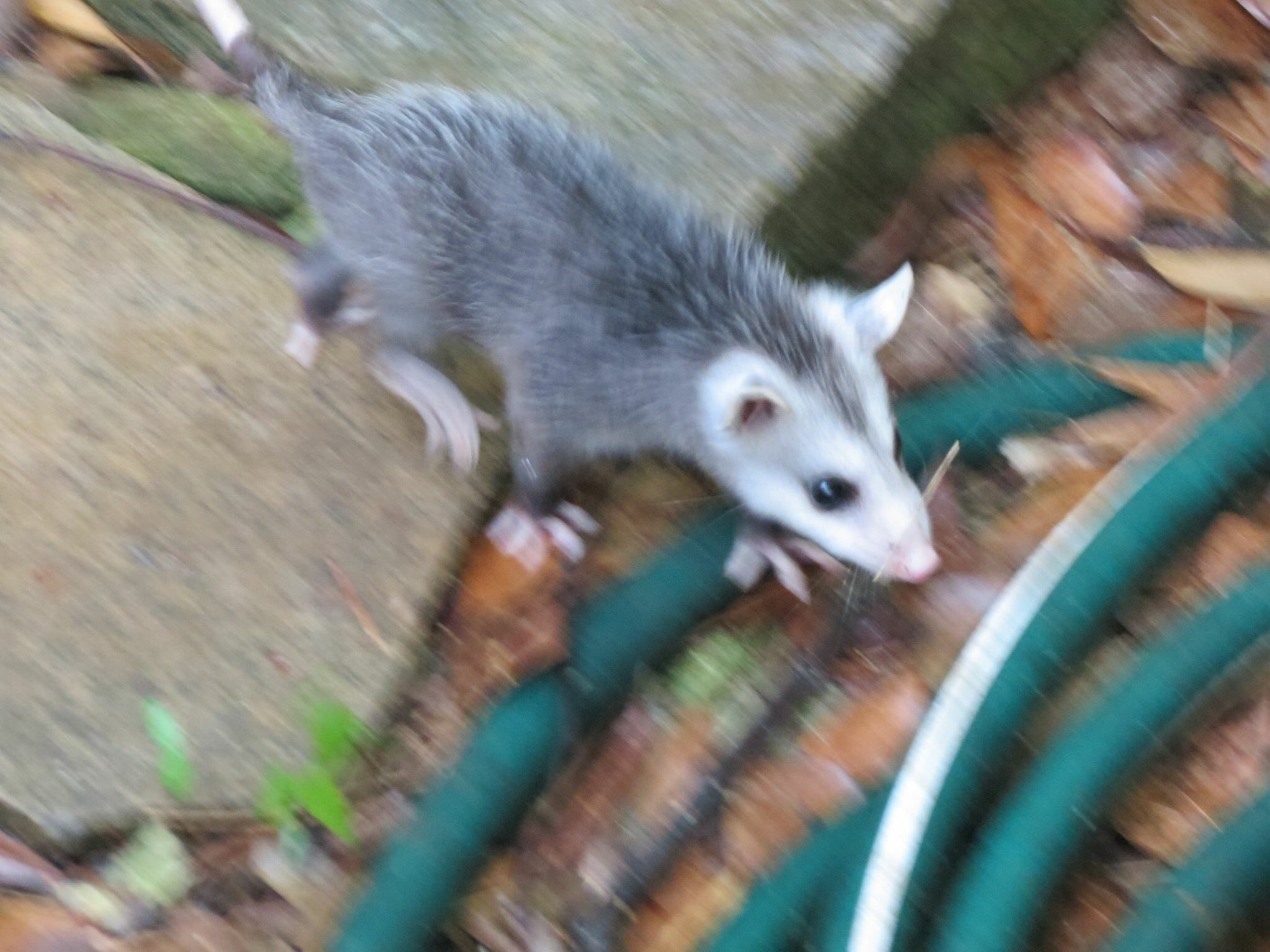 @jennydoesthings
THE MORE WE TALK ABOUT RISK
WE CAN BECOME A BETTER, MORE COHESIVE TEAM
[Speaker Notes: The more we talk about risk, the more we can talk about risk.

We begin to identify places that make us ‘nervous’.
We can talk about our ‘gut feelings’ in concrete terms
Everyone has a better idea of what’s involved in implementing or changing features
Our testing predictions become more accurate.
Other humans can predict testing burden.

Better teamwork comes from better communication.]
@jennydoesthings
WE CAN USE RISK FOR MORE THOUGHTFUL TESTING AND CONVERSATIONS
HOW DOES THIS HELP US?
[Speaker Notes: This lets us evaluate ourselves in terms of thoughtful testing.

Where do we spend most of our time?
Are we looking at the areas that we feel are most risky, or taking the easy stuff first?
Do we have enough resources for the testing burdens we have?
Are we delegating correctly?

We need to self-evaluate and this gives us another metric to look at personally.]
@jennydoesthings
WE CAN USE RISK FOR MORE THOUGHTFUL TESTING AND CONVERSATIONS
HOW DOES THIS HELP US?
[Speaker Notes: This gives us a framework to talk about what we’re going to test in a sprint and what needs priority.

Where do we get the most bang for our buck?
What needs the most attention?
What needs the least?
What’s a good candidate for automation?
What should we test on production?  Staging? Dev?

We gain more focus and more thoughtful testing which leads us to a better application.]
@jennydoesthings
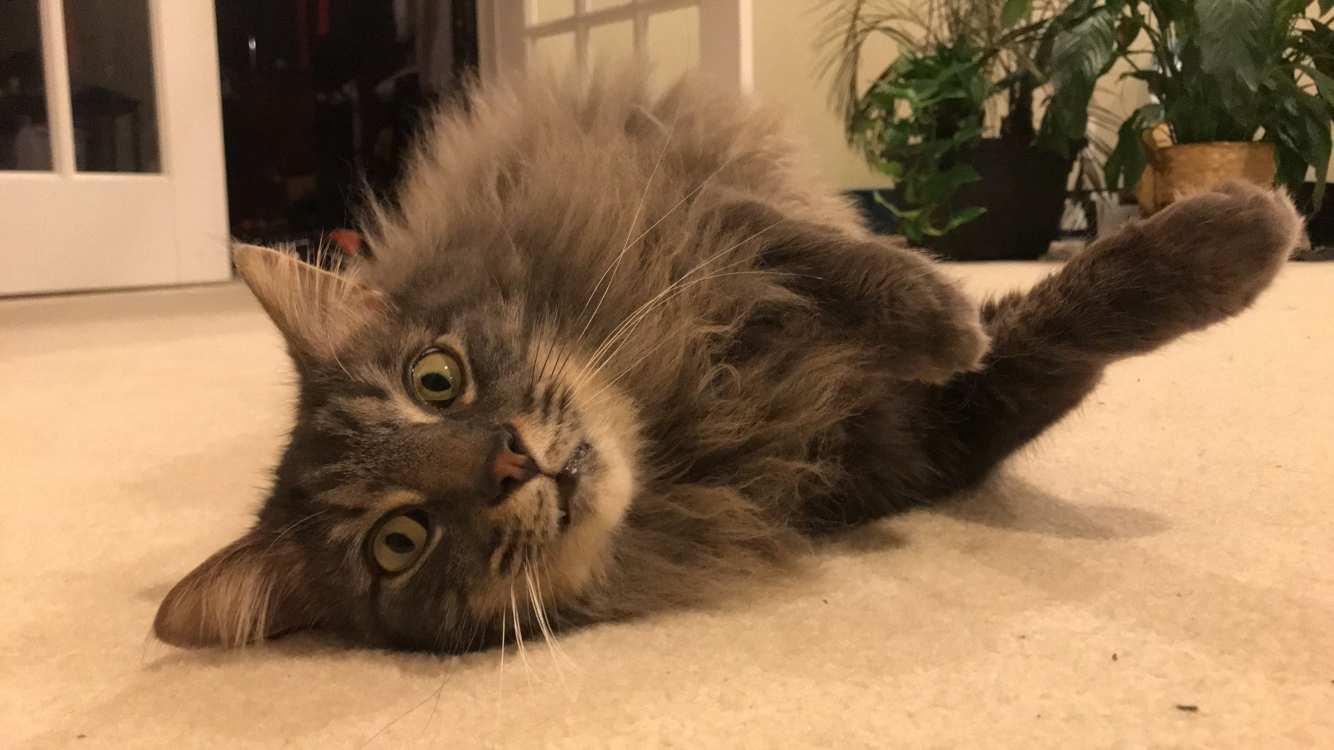 DANTE SOMETIMES GETS OVERWHELMED
THINKING ABOUT RISK
@jennydoesthings
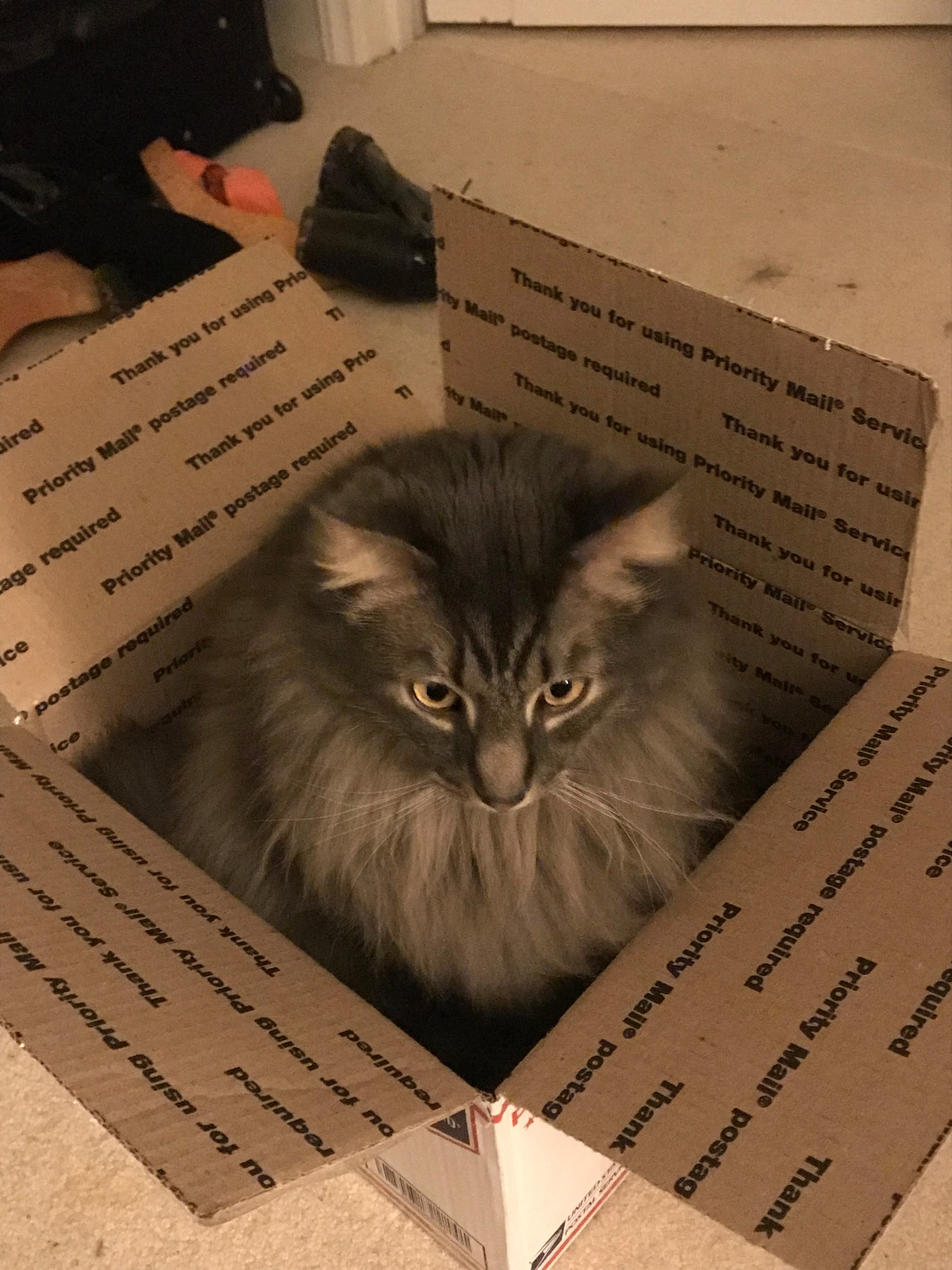 TO BE FAIR
DANTE GETS OVERWHELMED A LOT
‹#›
AGENDA
What is my job?
Words are terrible!
Defining risk
Using that definition
Risk matrix and examples
Talking about risk
Additional pictures of cats
[Speaker Notes: What is my job?
Words are terrible!
Defining risk
Using that definition
Risk matrix and examples]
‹#›
@JENNYDOESTHINGS
CONVERSATION STARTERS
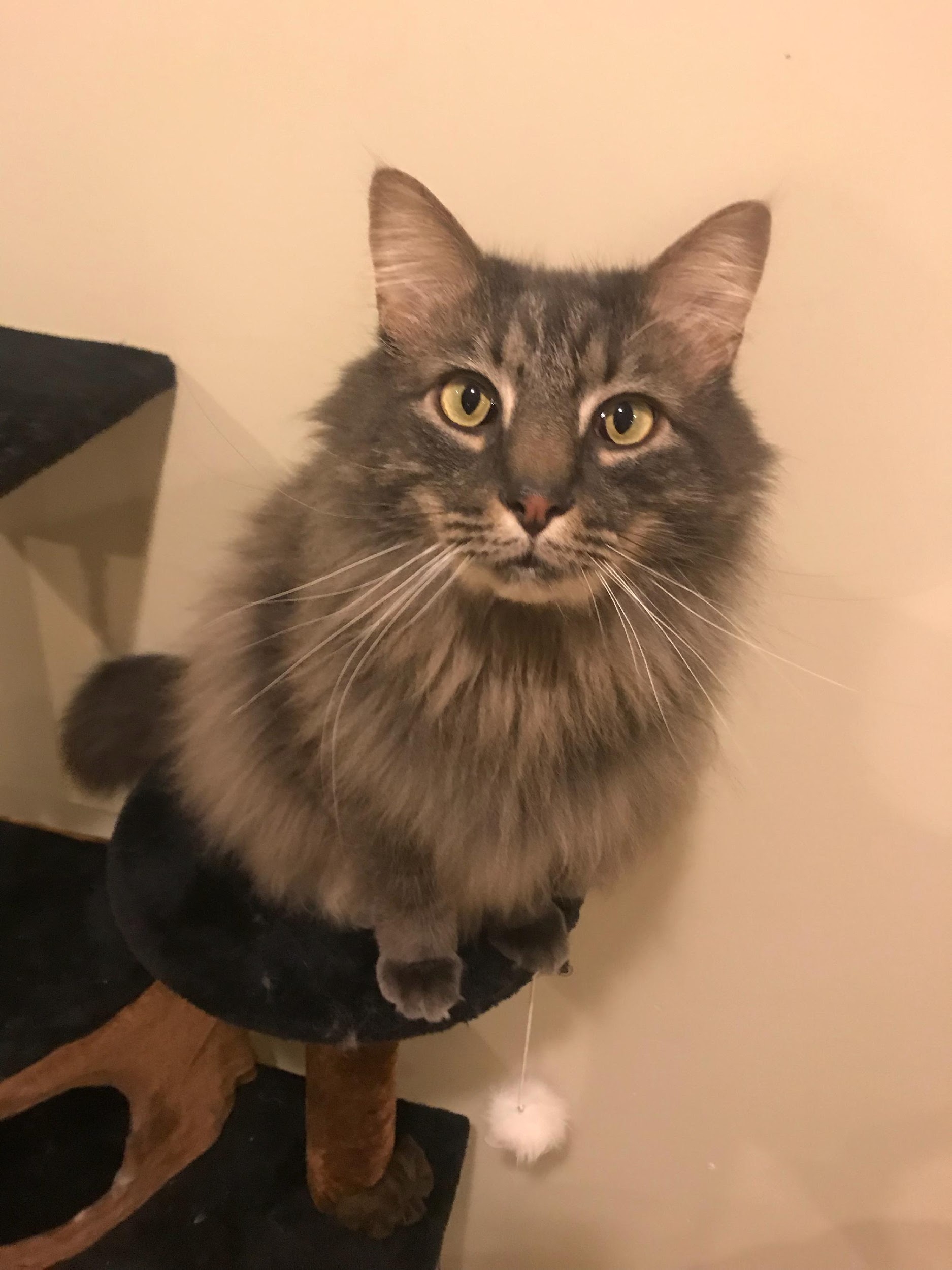 How do you define risk?
How do you tell the story of your application, feature, or use case?
What’s your job title?  Your job?
In retrospect, when should you have spoken up? What resources do you need to make that easier next time?
What takes a lot of your time at work?
Sometimes, it takes a lot of “spoons” to start these conversations. Be kind and soft, like Dante.
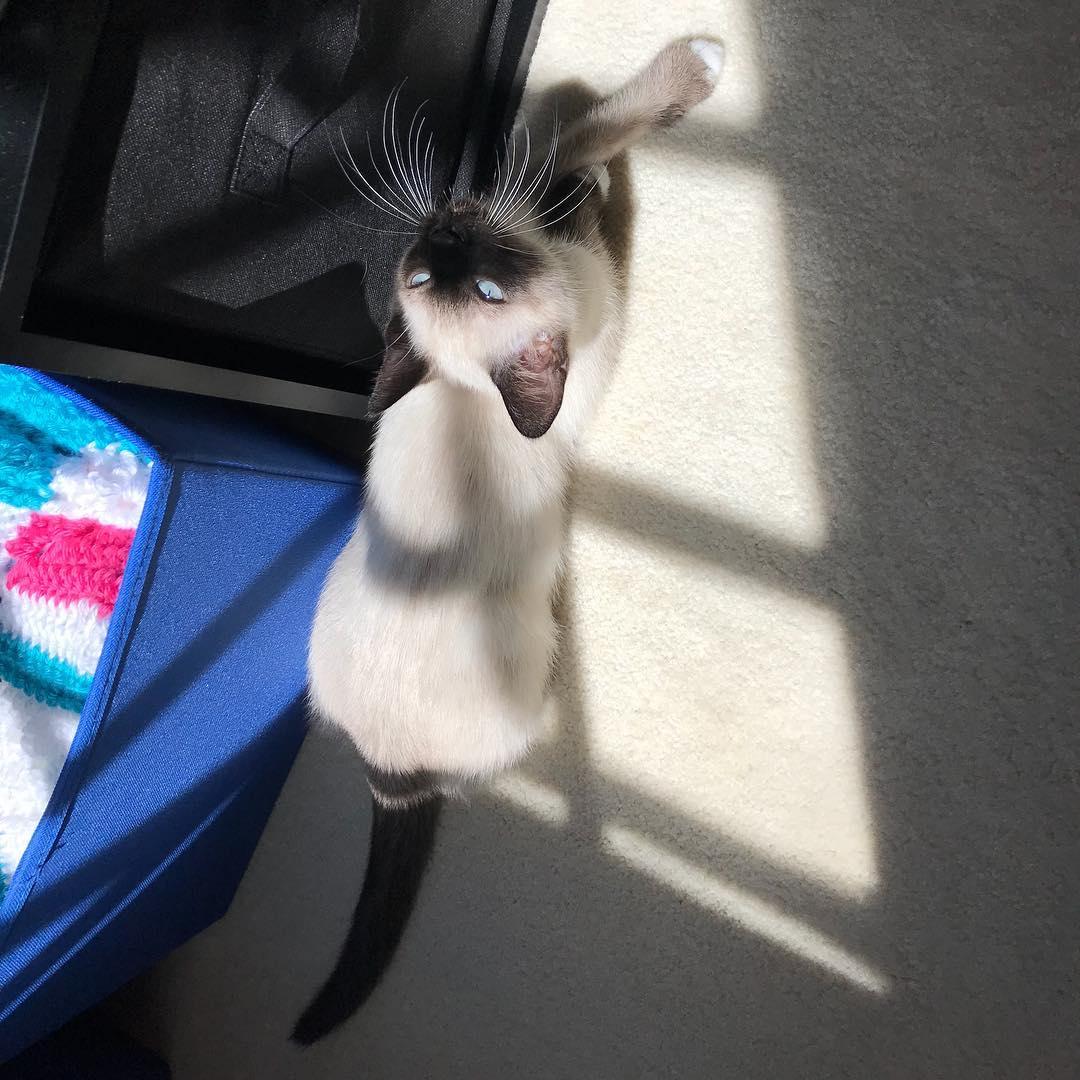 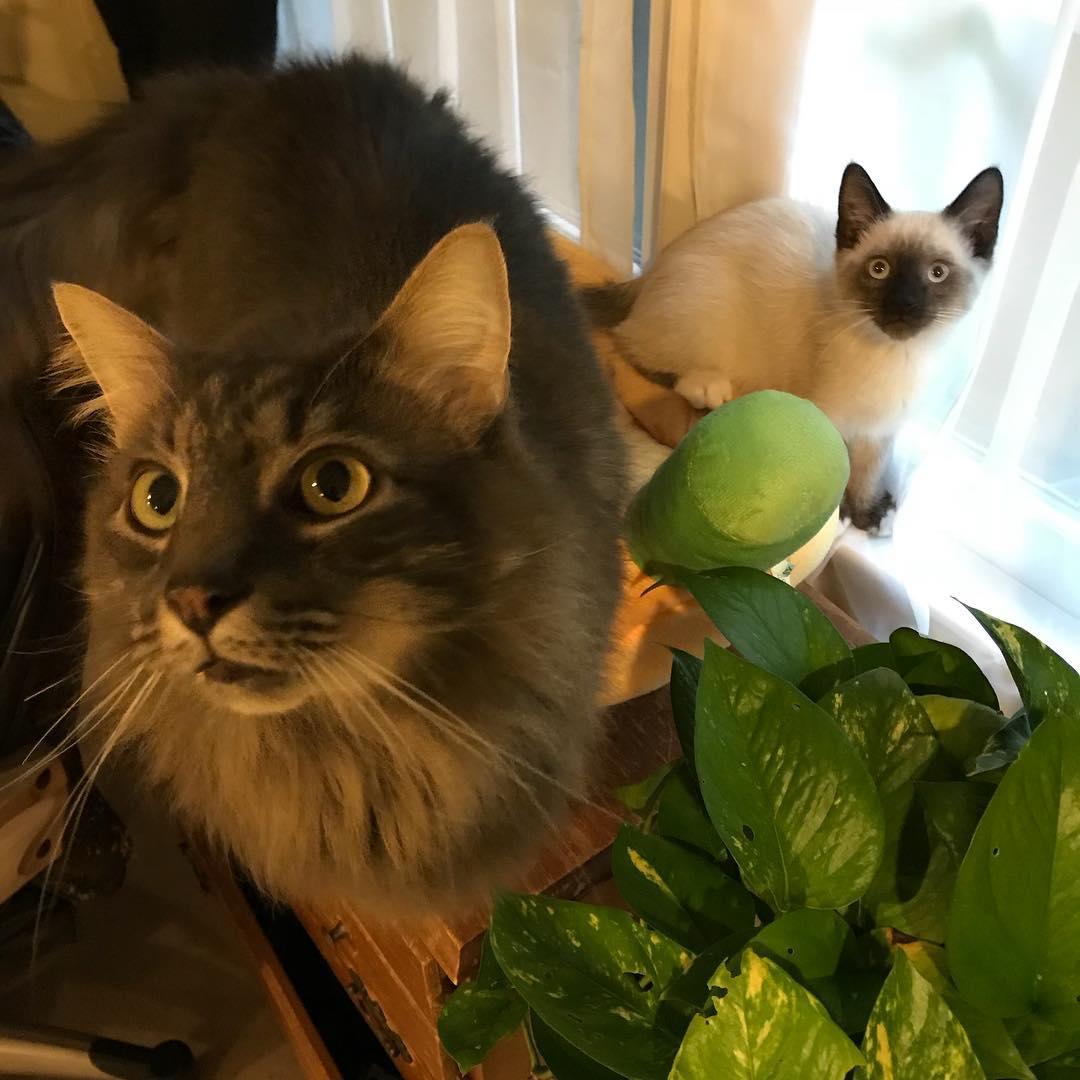 @jennydoesthings
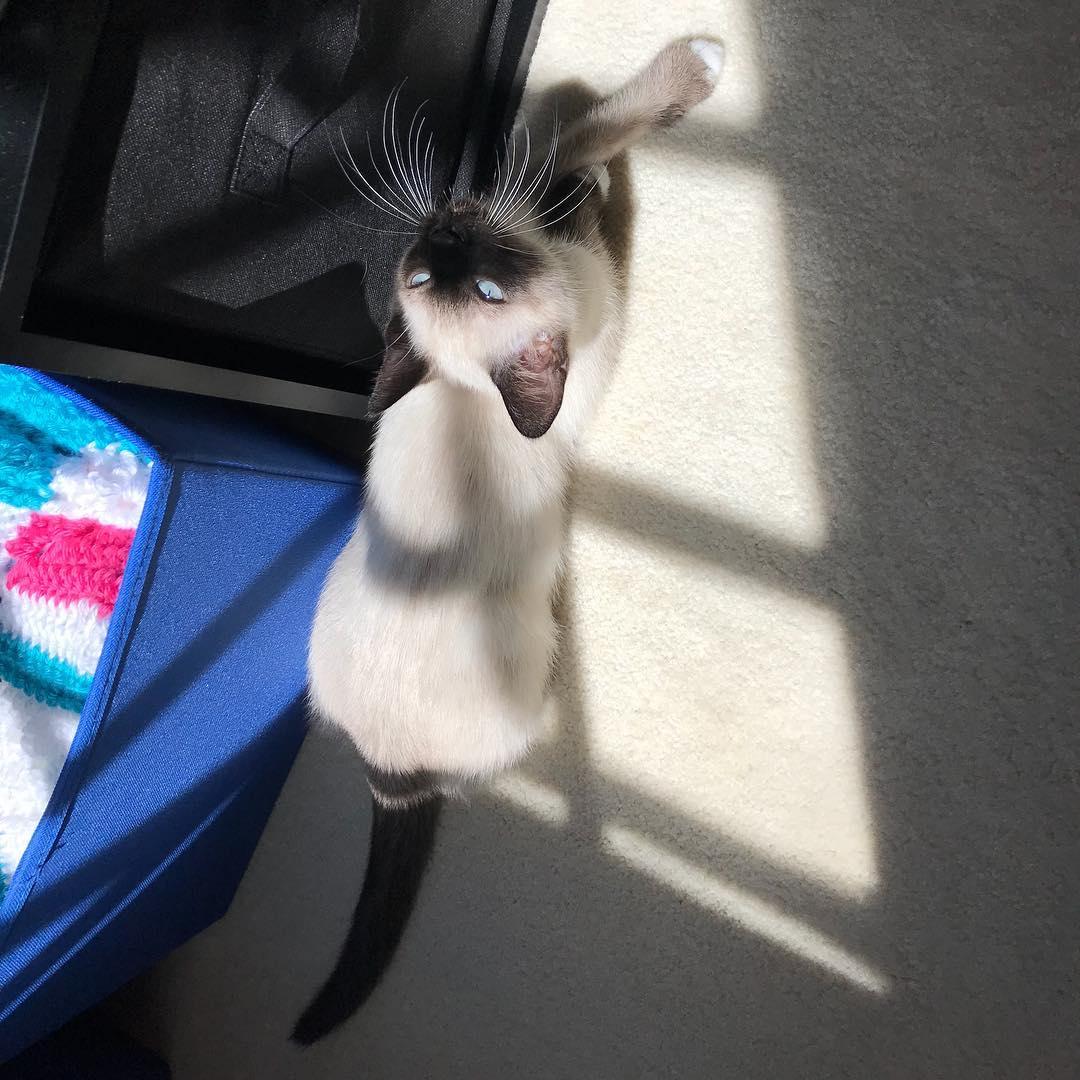 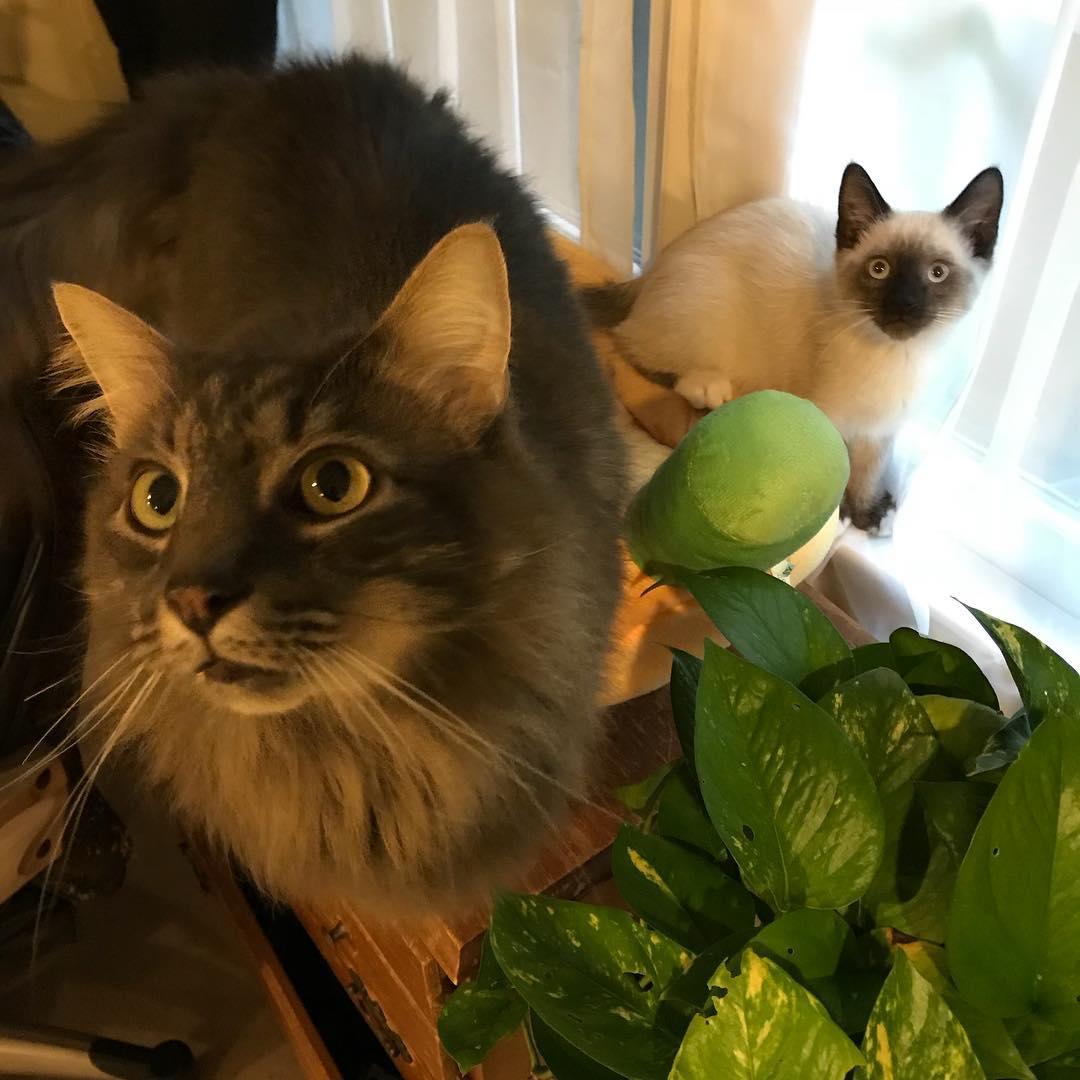 @jennydoesthings
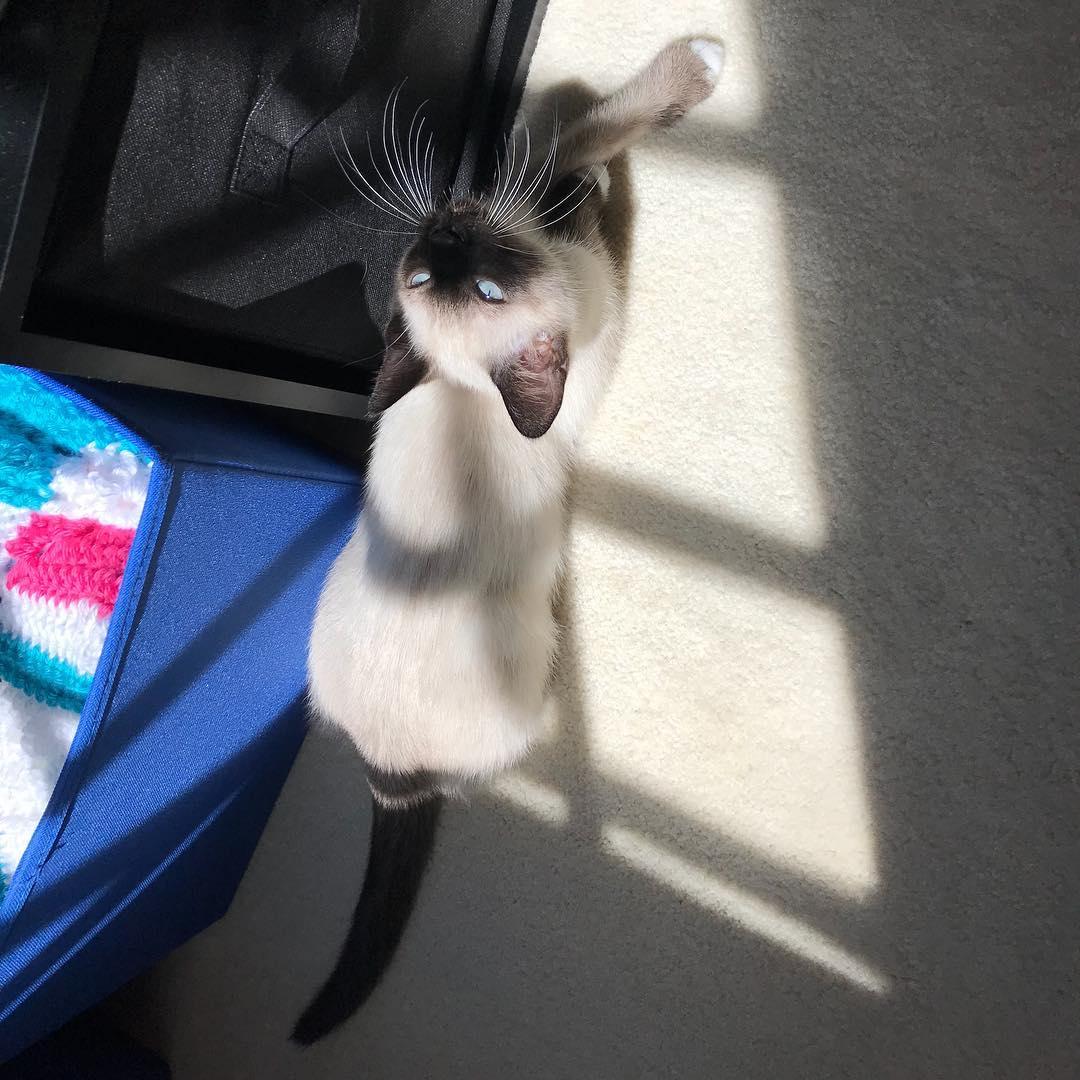 @jennydoesthings
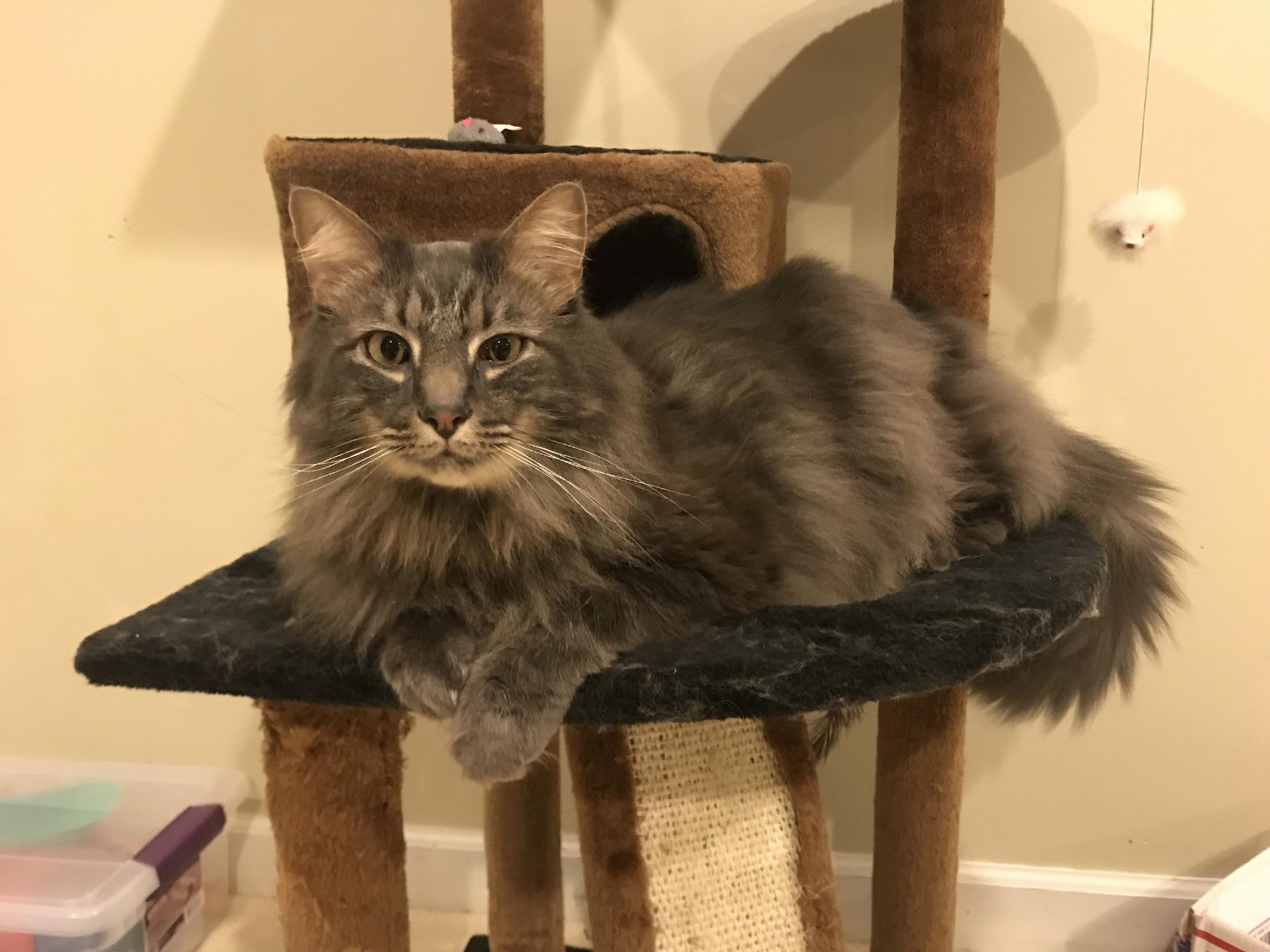 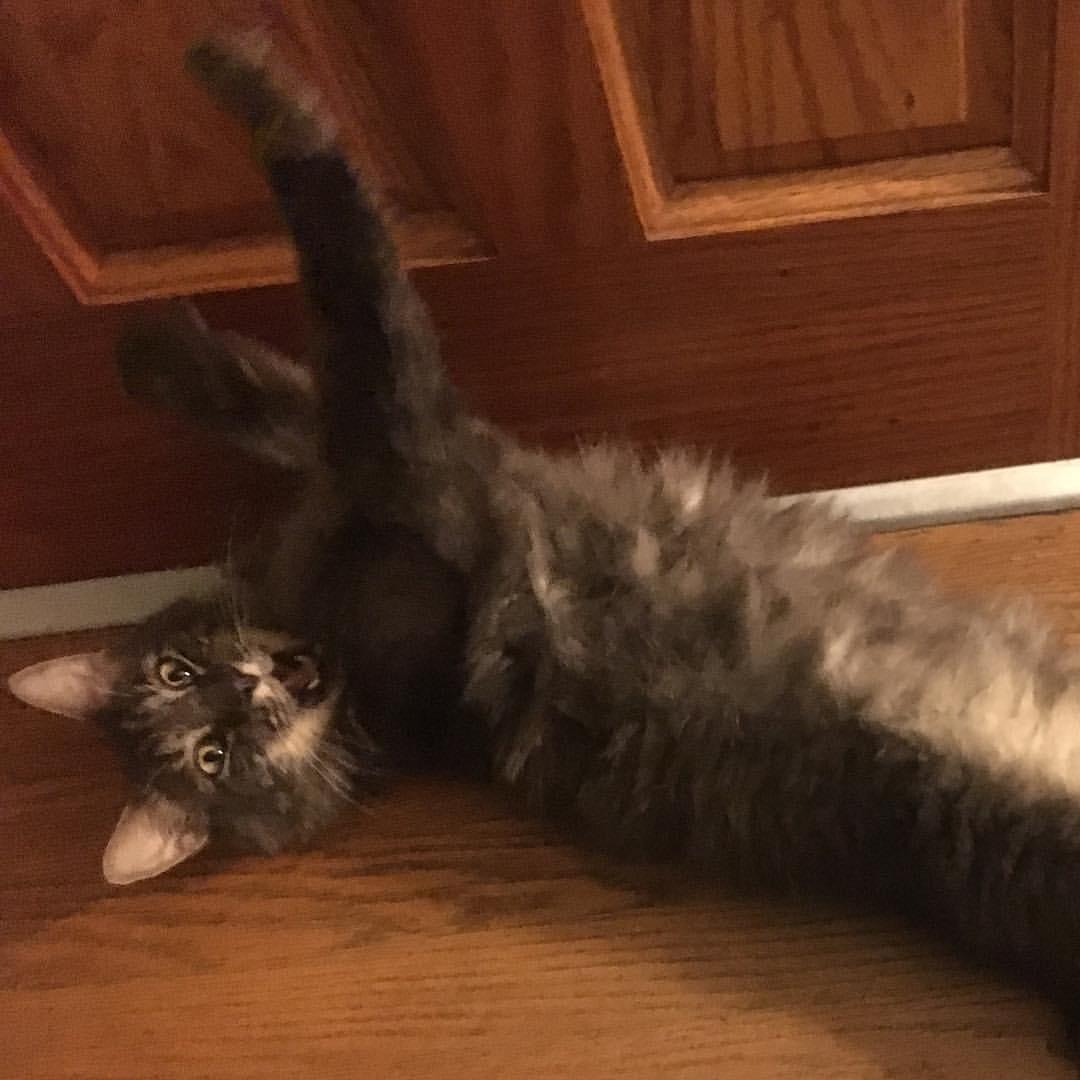 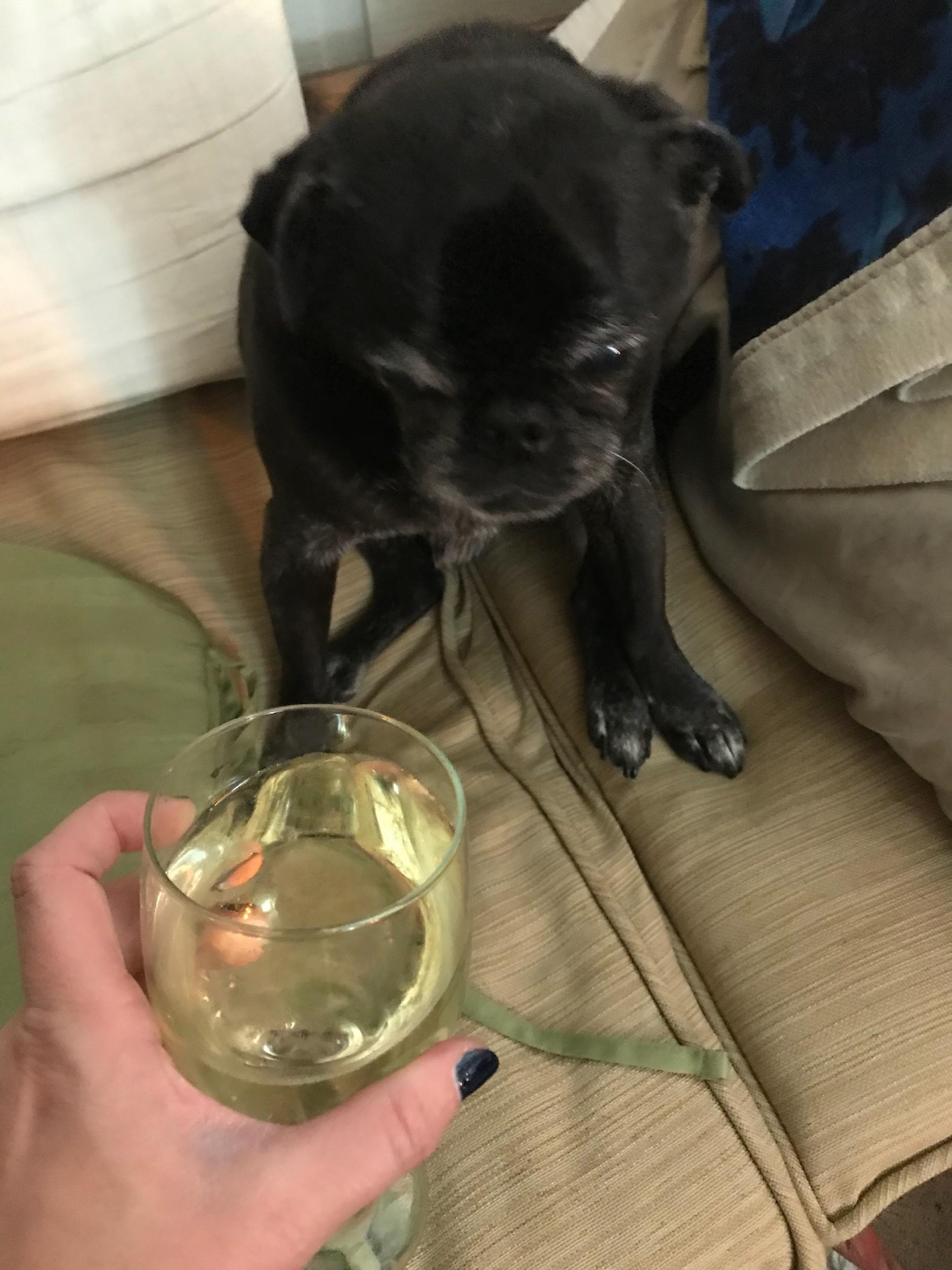 @jennydoesthings
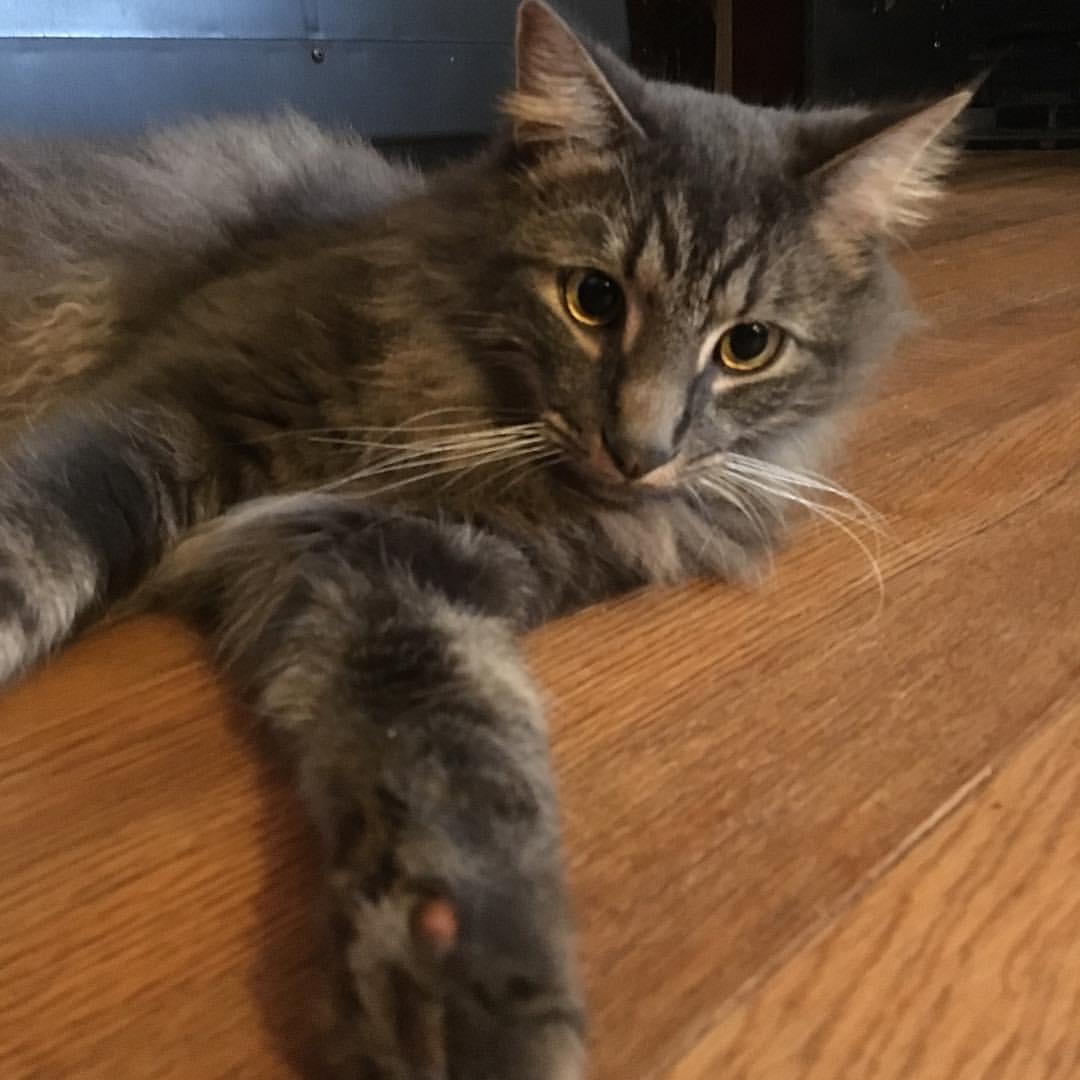 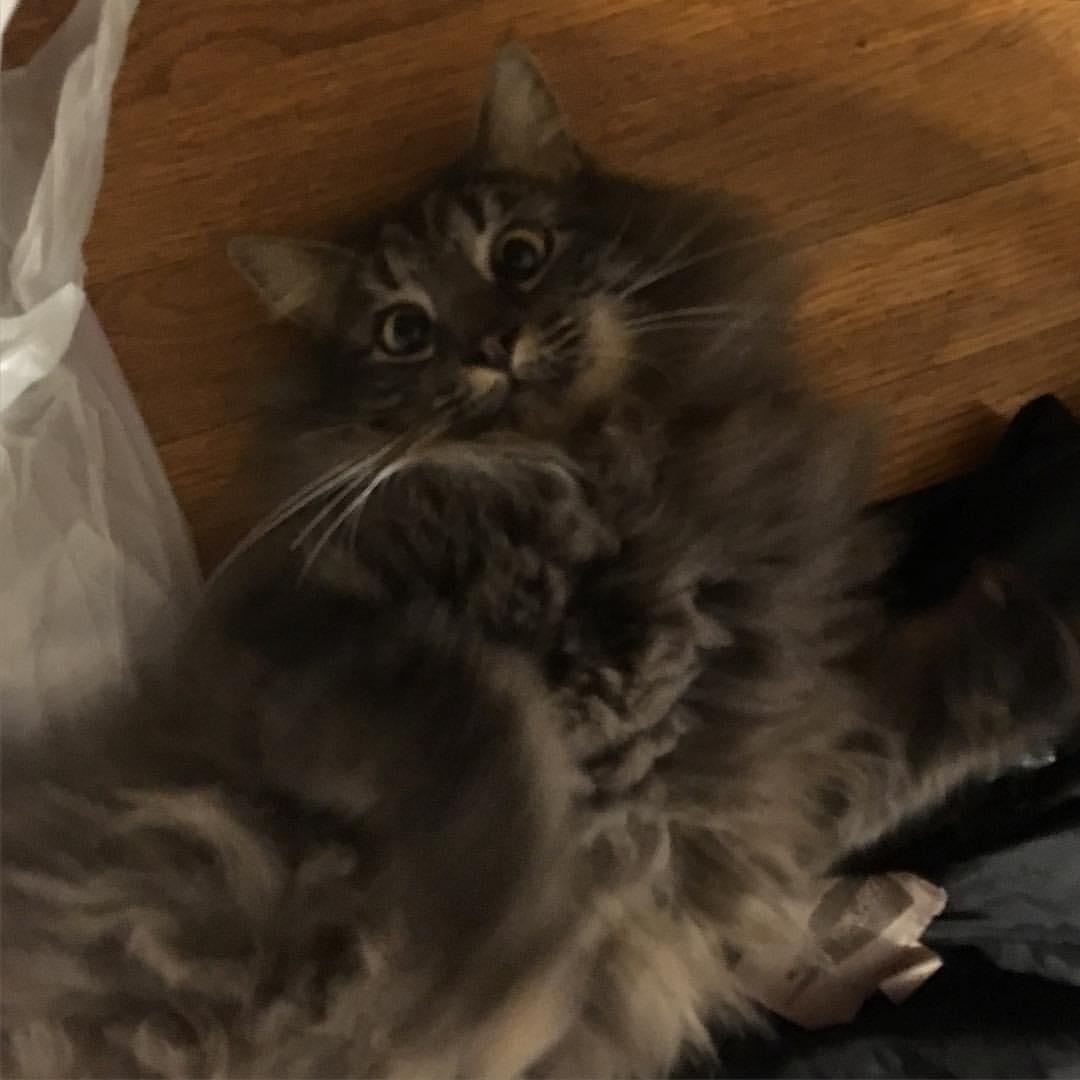 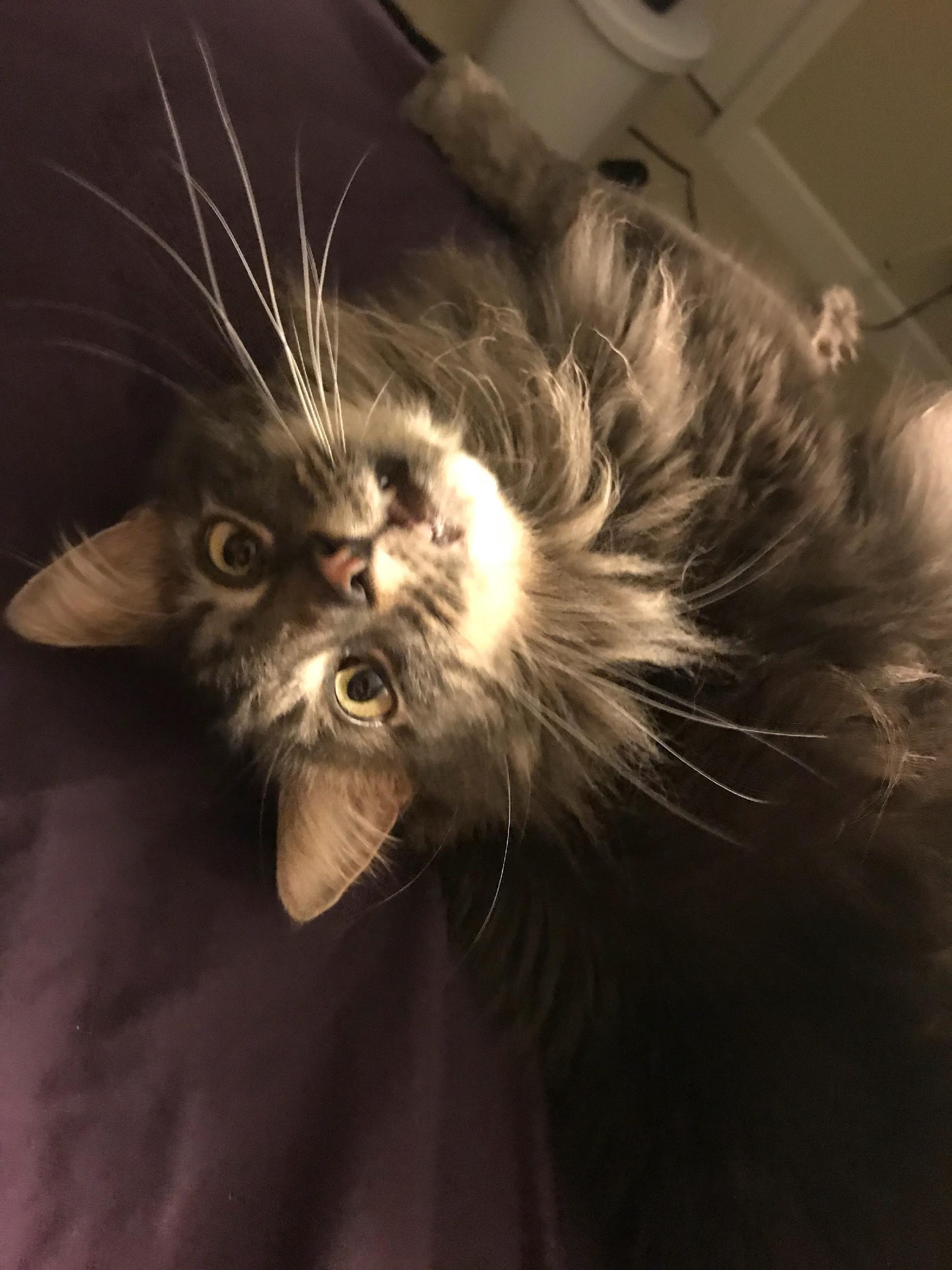 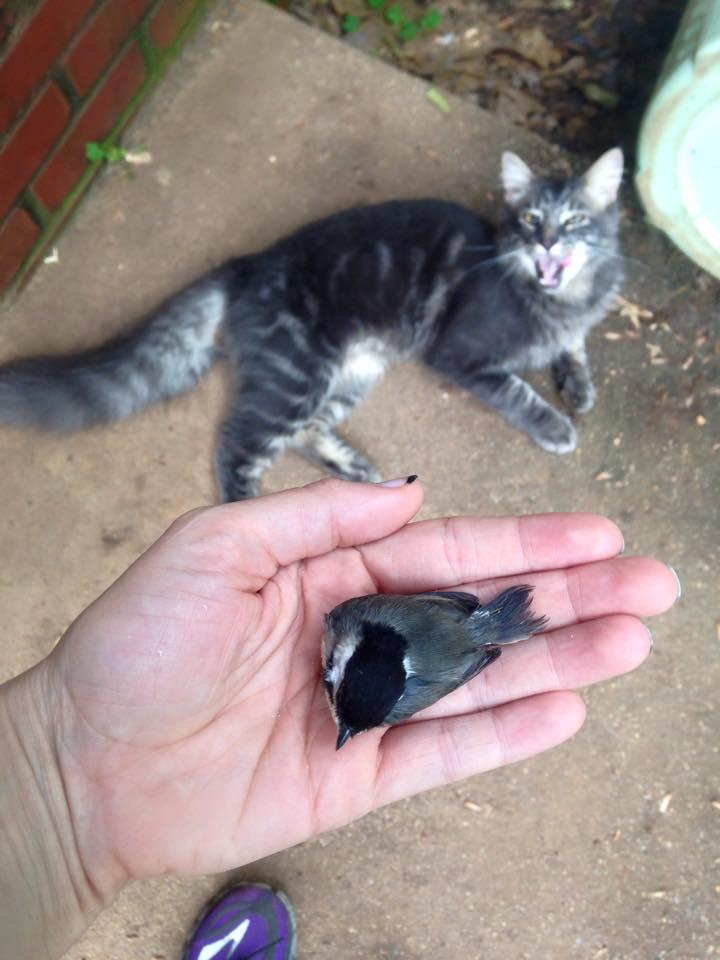 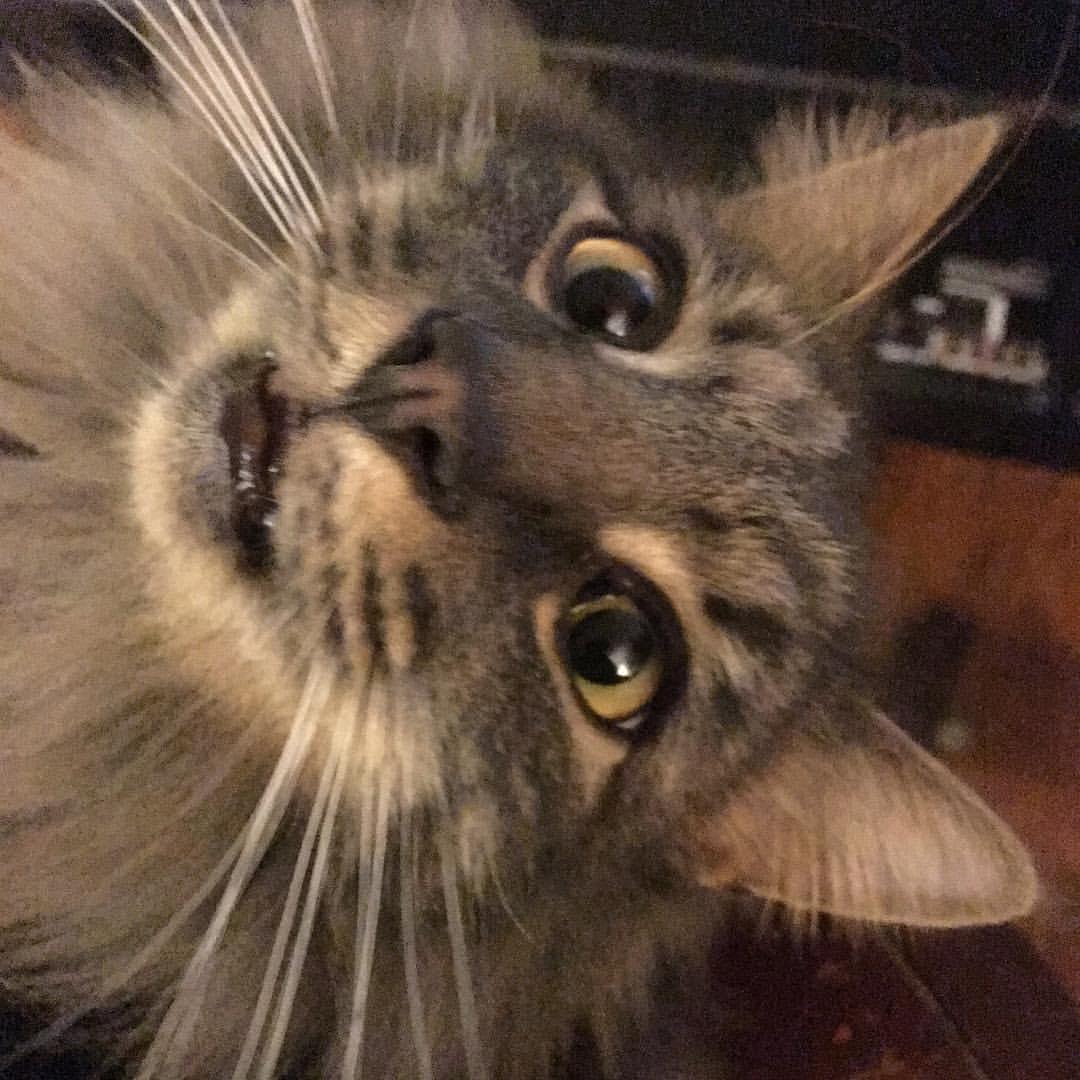 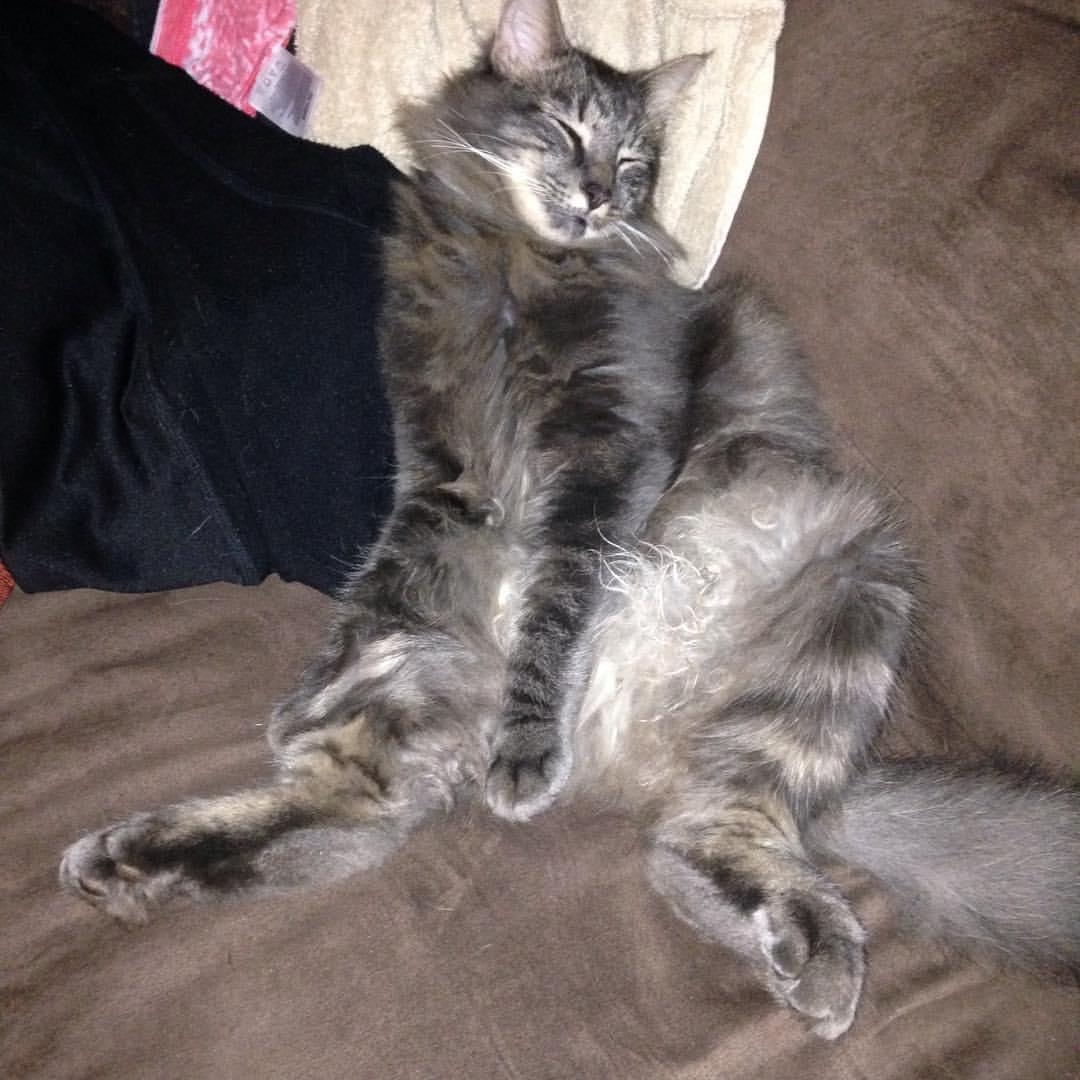